Смысловое чтение в начальной школе
Смысловое чтение
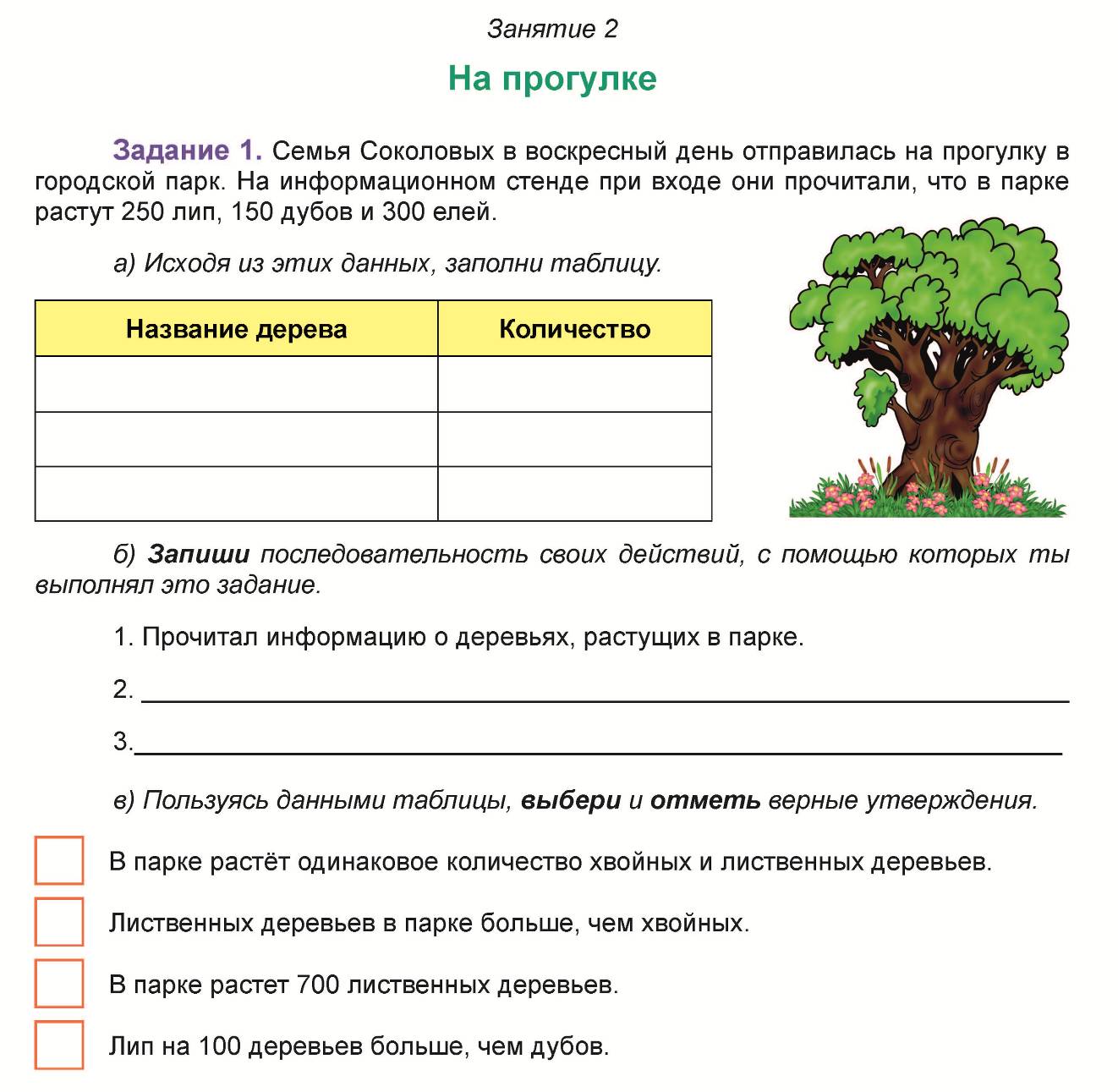 Просмотровое чтение — вид смыслового чтения, при котором происходит поиск конкретной информации или факта.
Смысловое чтение
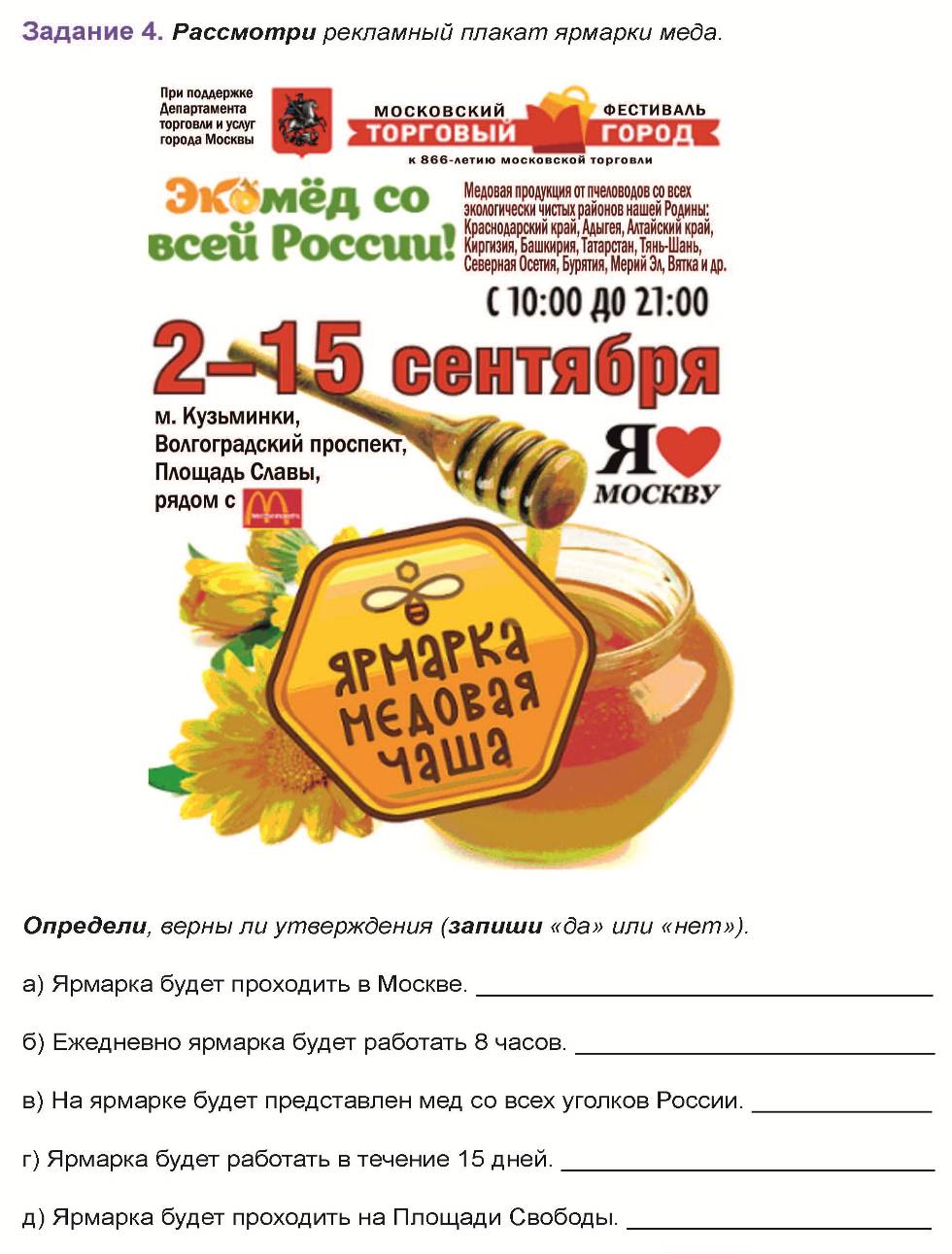 Ознакомительное чтение — вид, с помощью которого в тексте определяется главный смысл, ключевая информация.
Смысловое чтение
Изучающее — вид смыслового чтения, при котором, в зависимости от цели, происходит поиск полной и точной информации и дальнейшая ее интерпретация. Из всего написанного выделяется главное, а второстепенное опускается.
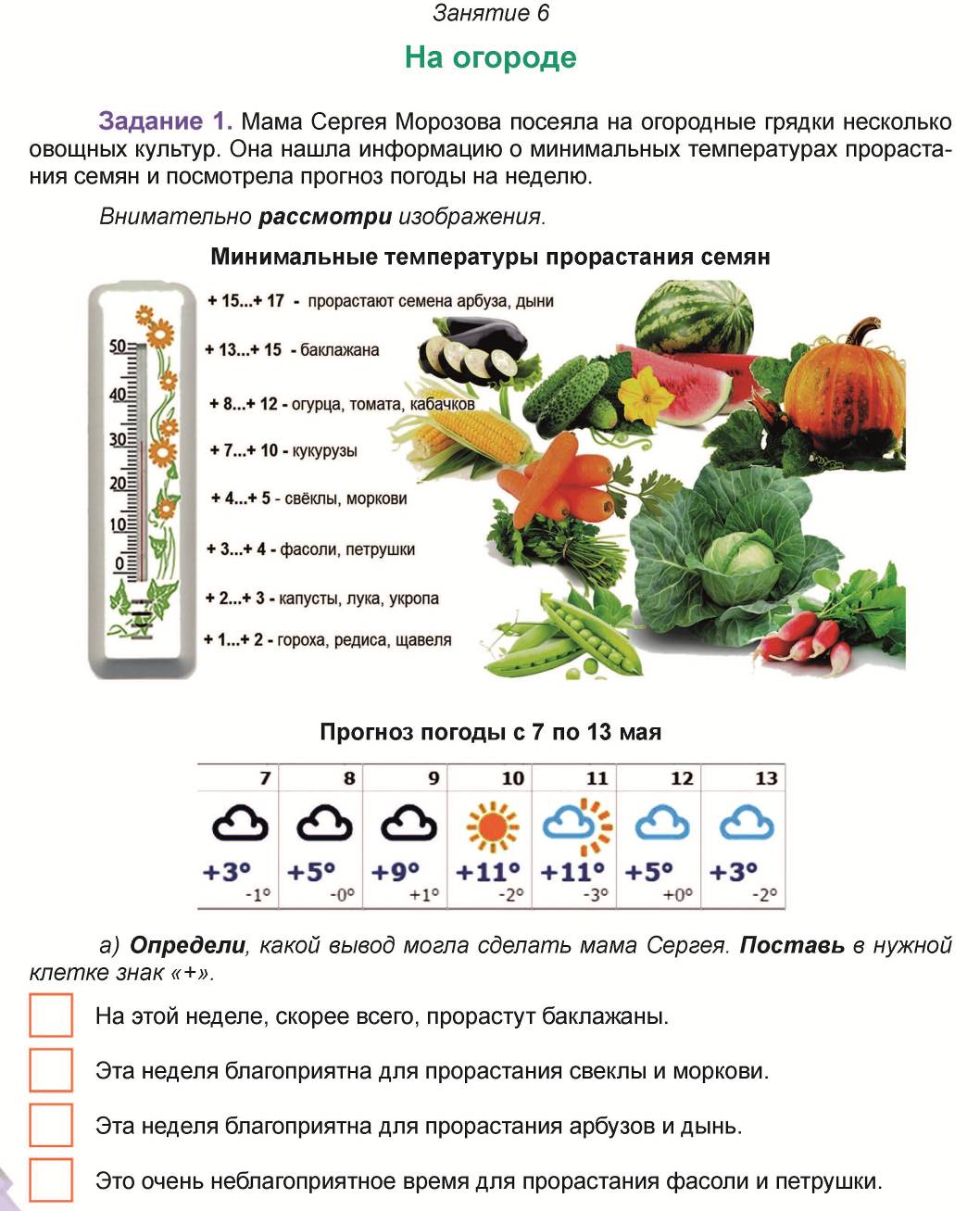 Смысловое чтение
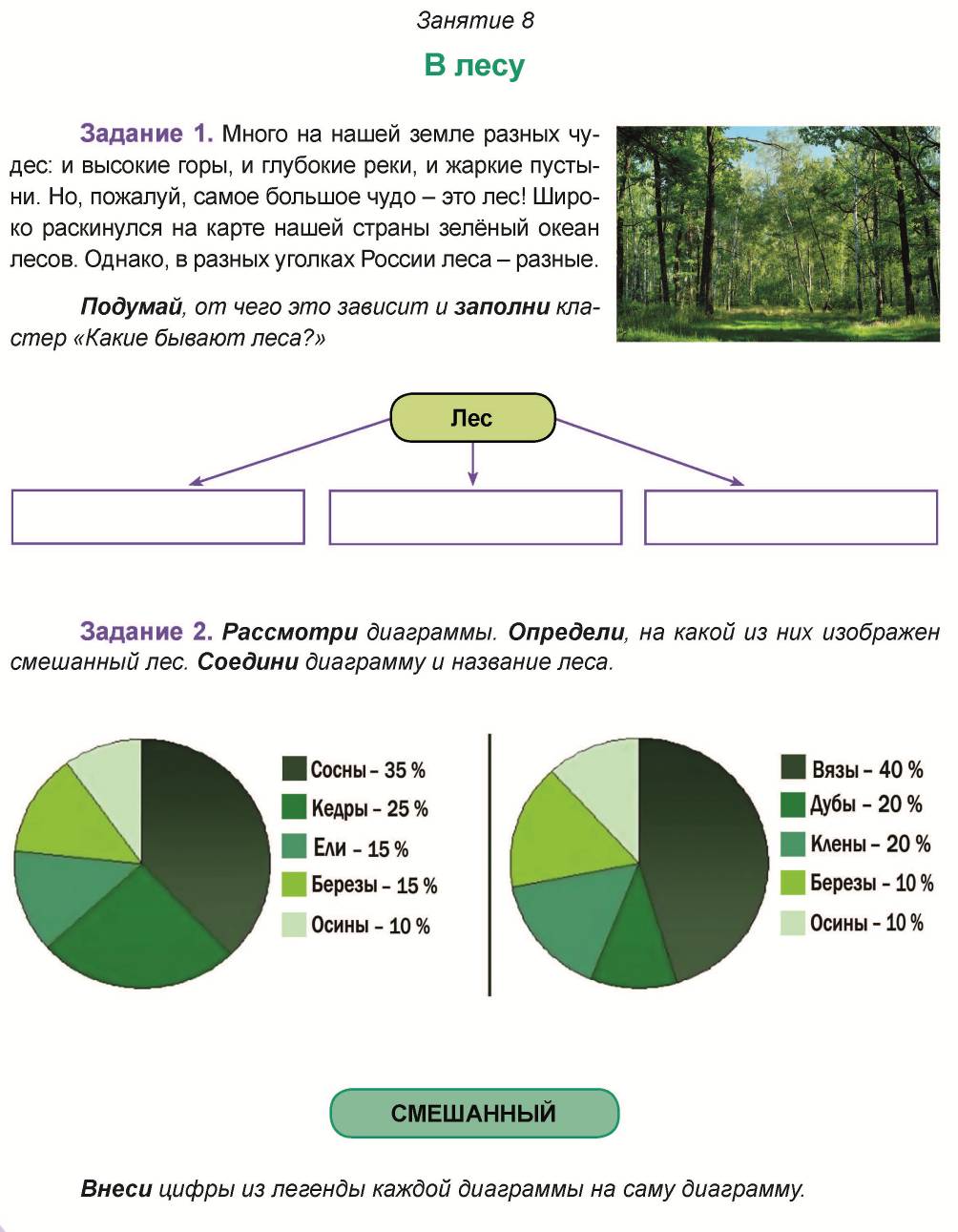 Рефлексивное — самое вдумчивое чтение. Во время такого процесса читающий предвосхищает будущие события, прочитав заголовок или по ходу чтения.
Смысловое чтение
Развитие умения анализировать задание.
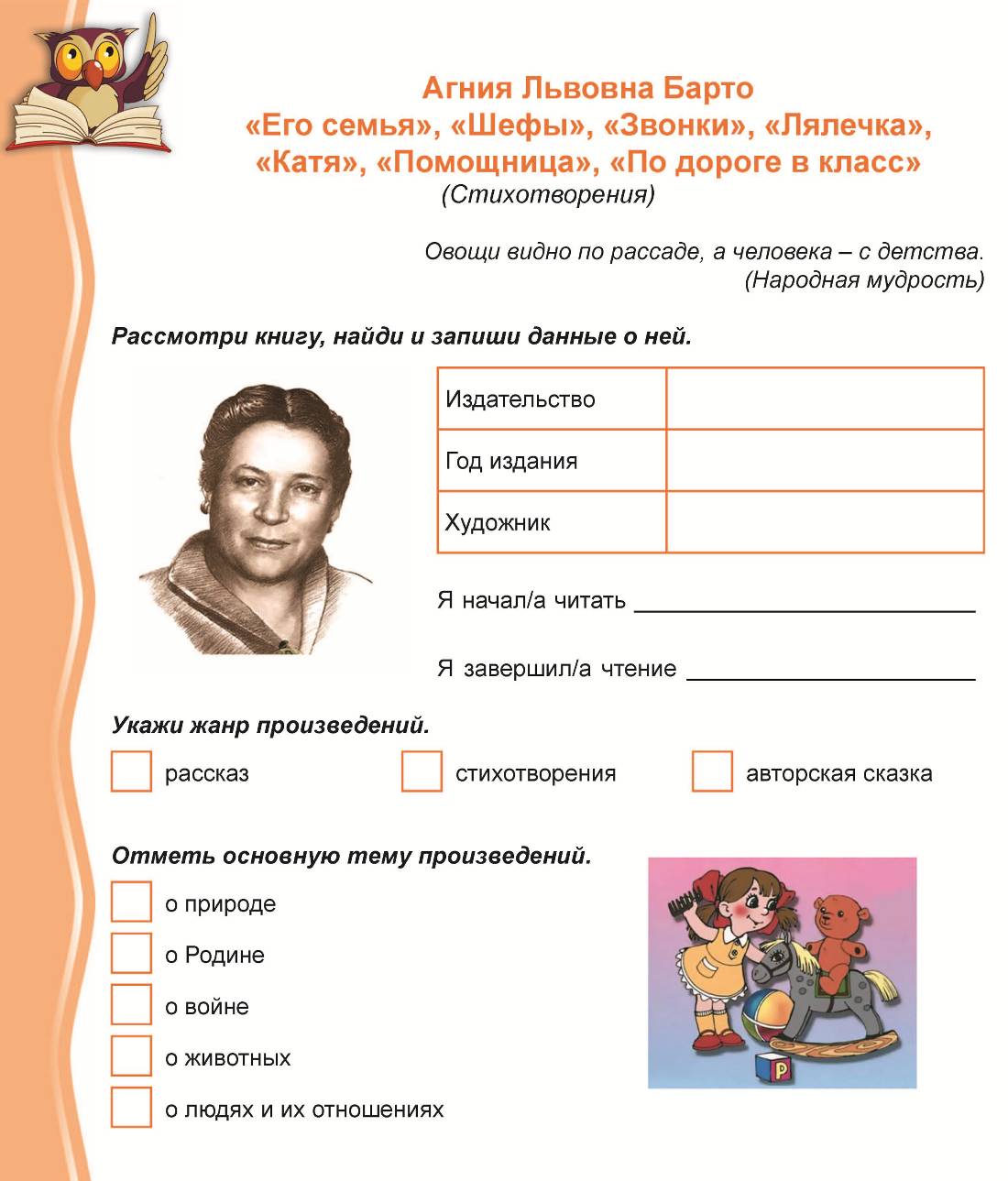 Смысловое чтение
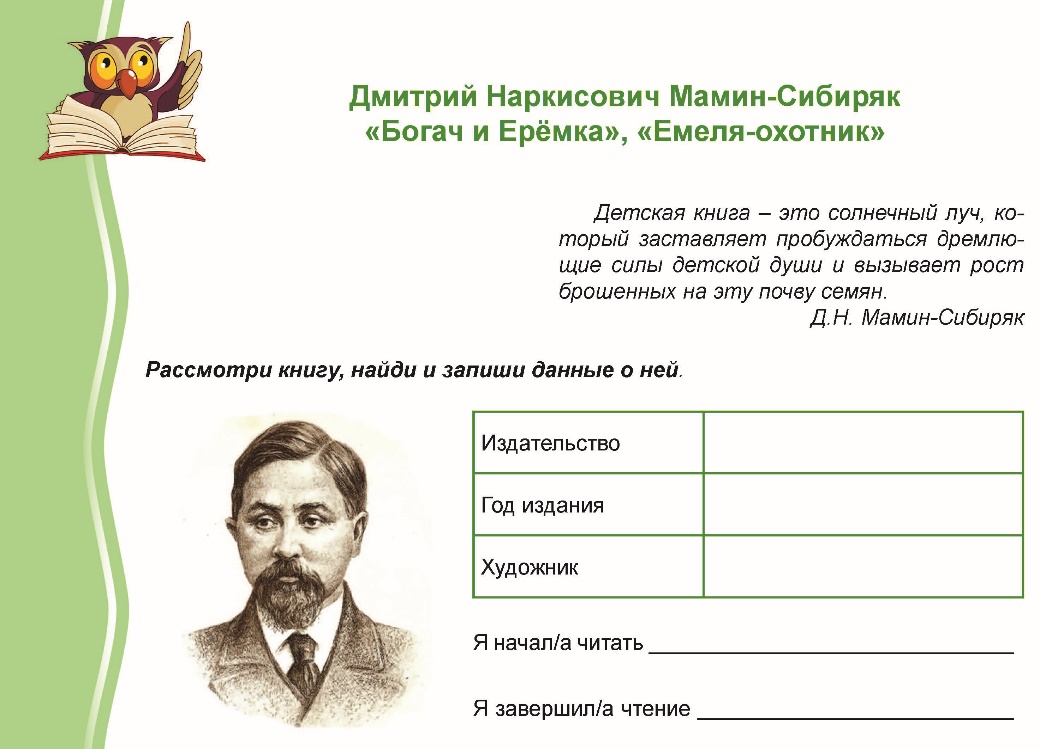 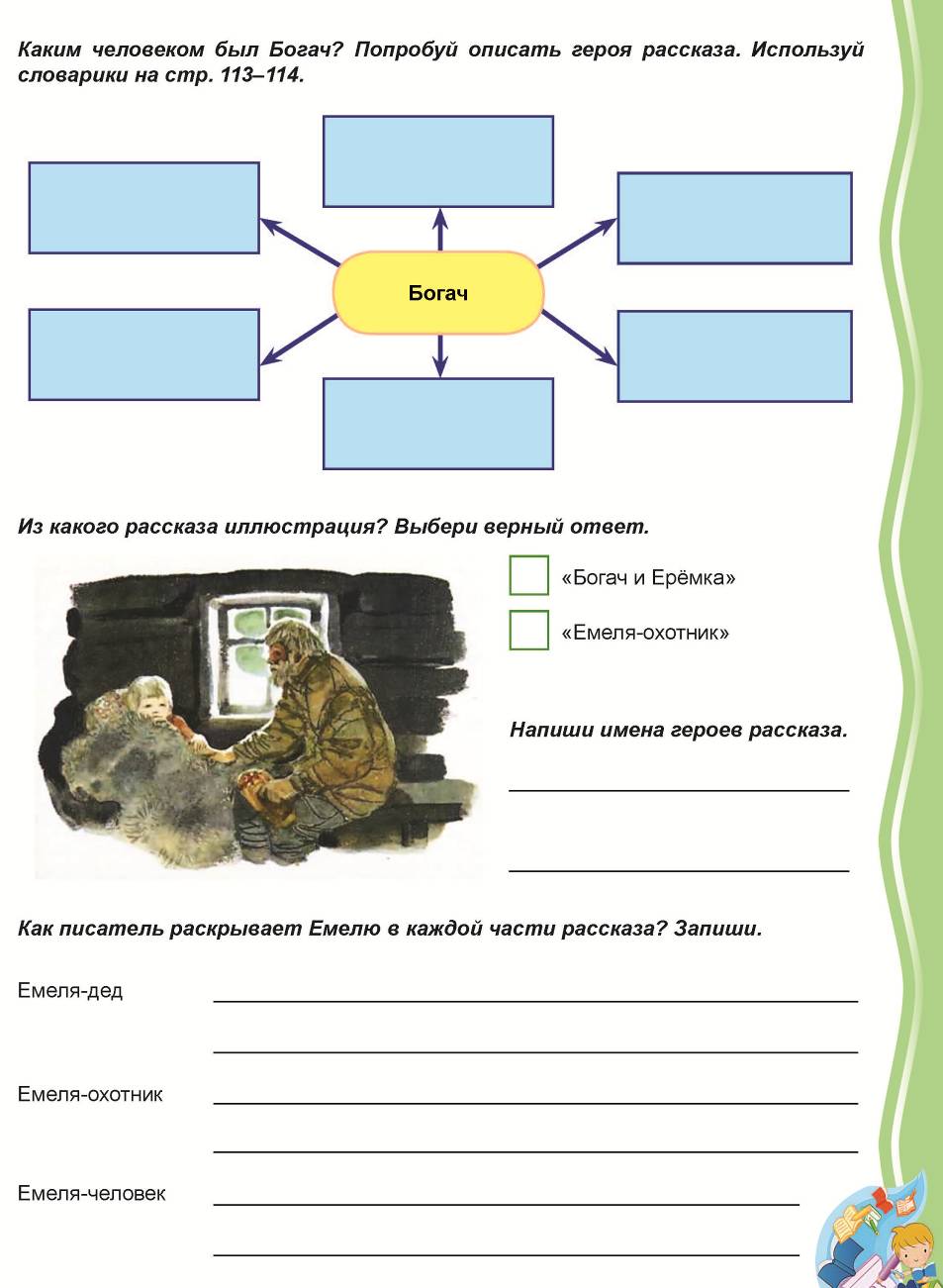 Поиск ключевых слов в задании и умение вчитываться в инструкцию.
Смысловое чтение
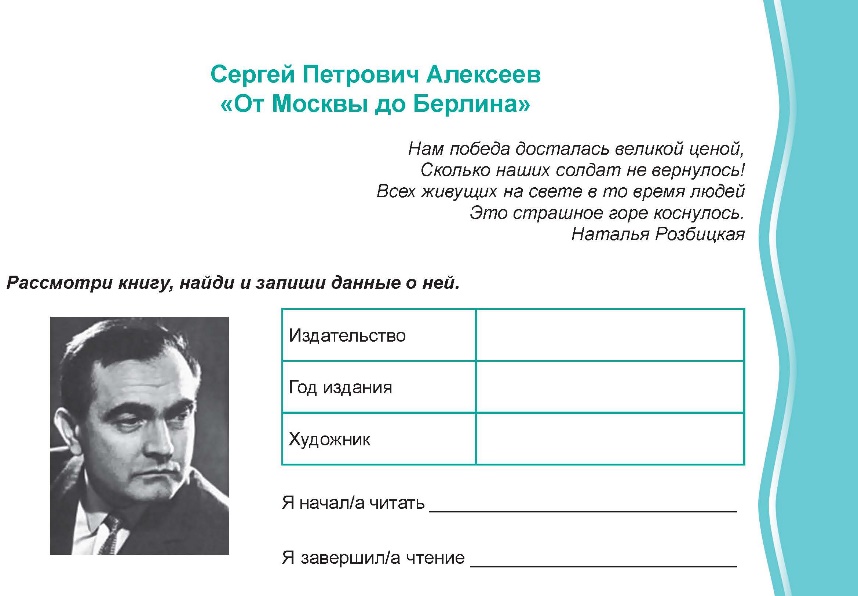 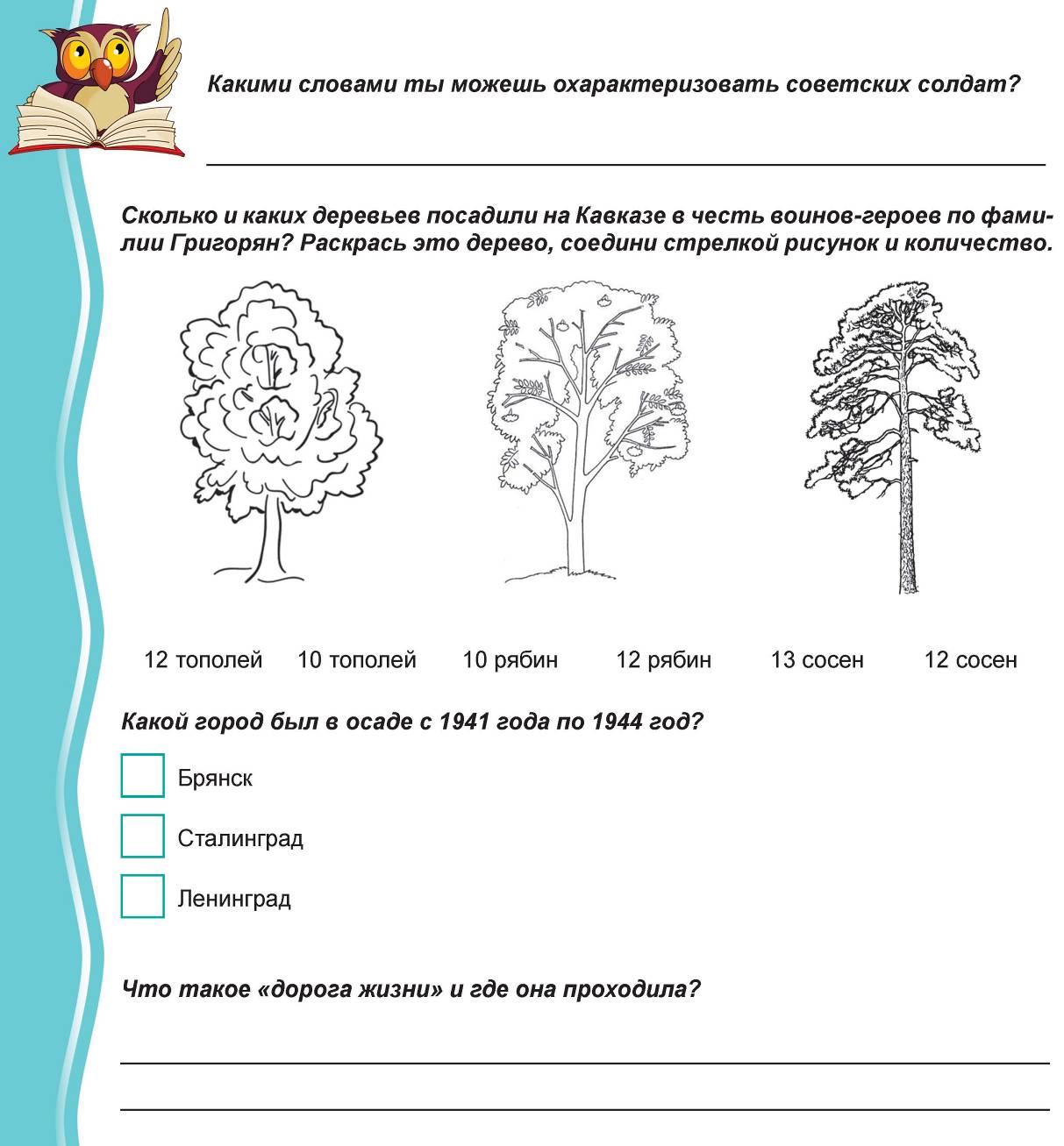 Ответы на поставленные вопросы (устно и письменно).
Смысловое чтение
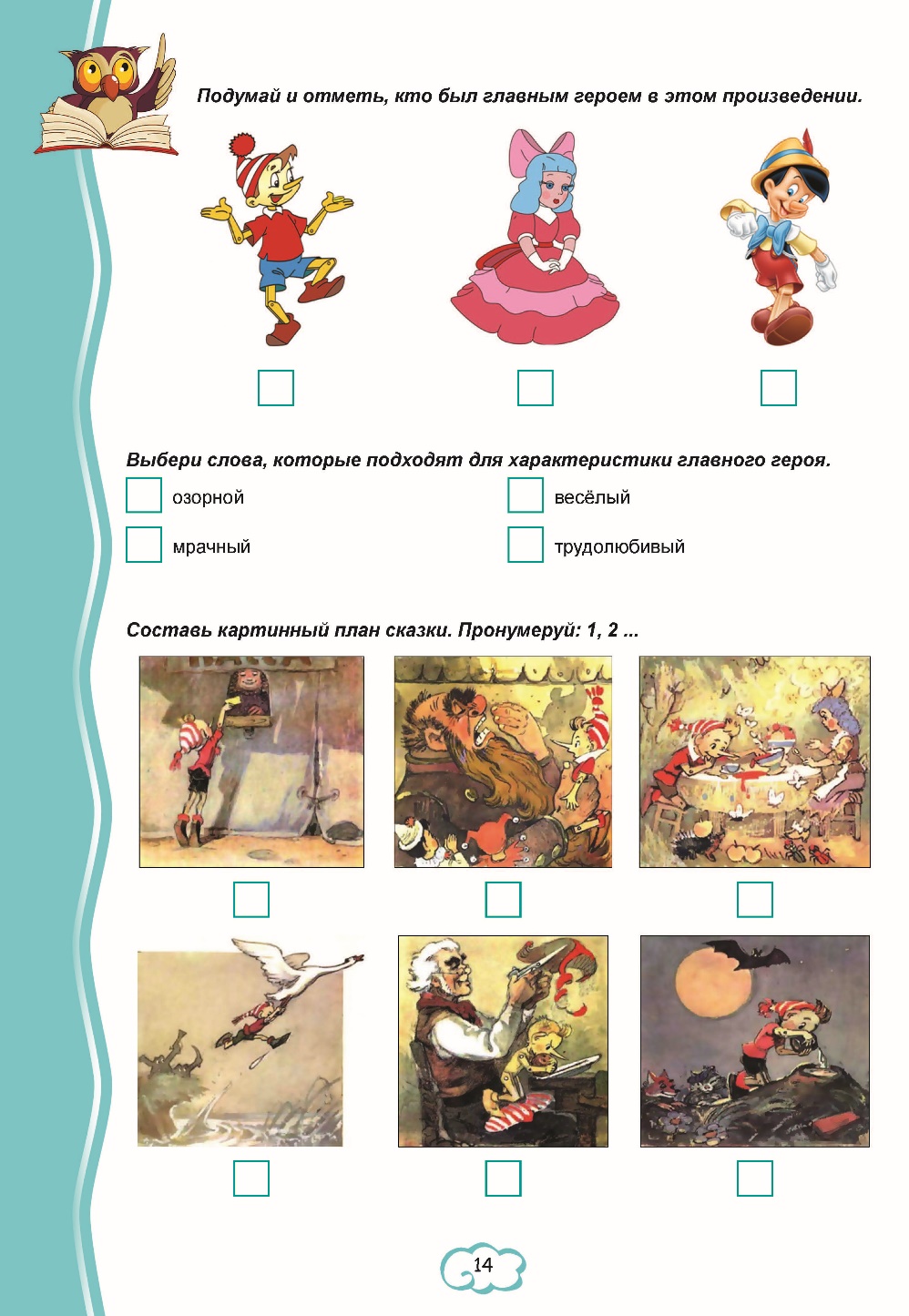 Определение последовательности событий в тексте.
Смысловое чтение
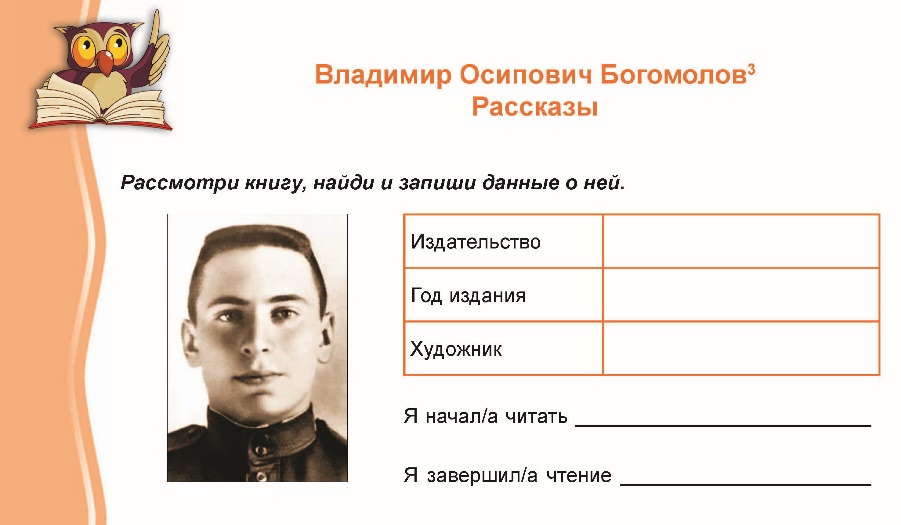 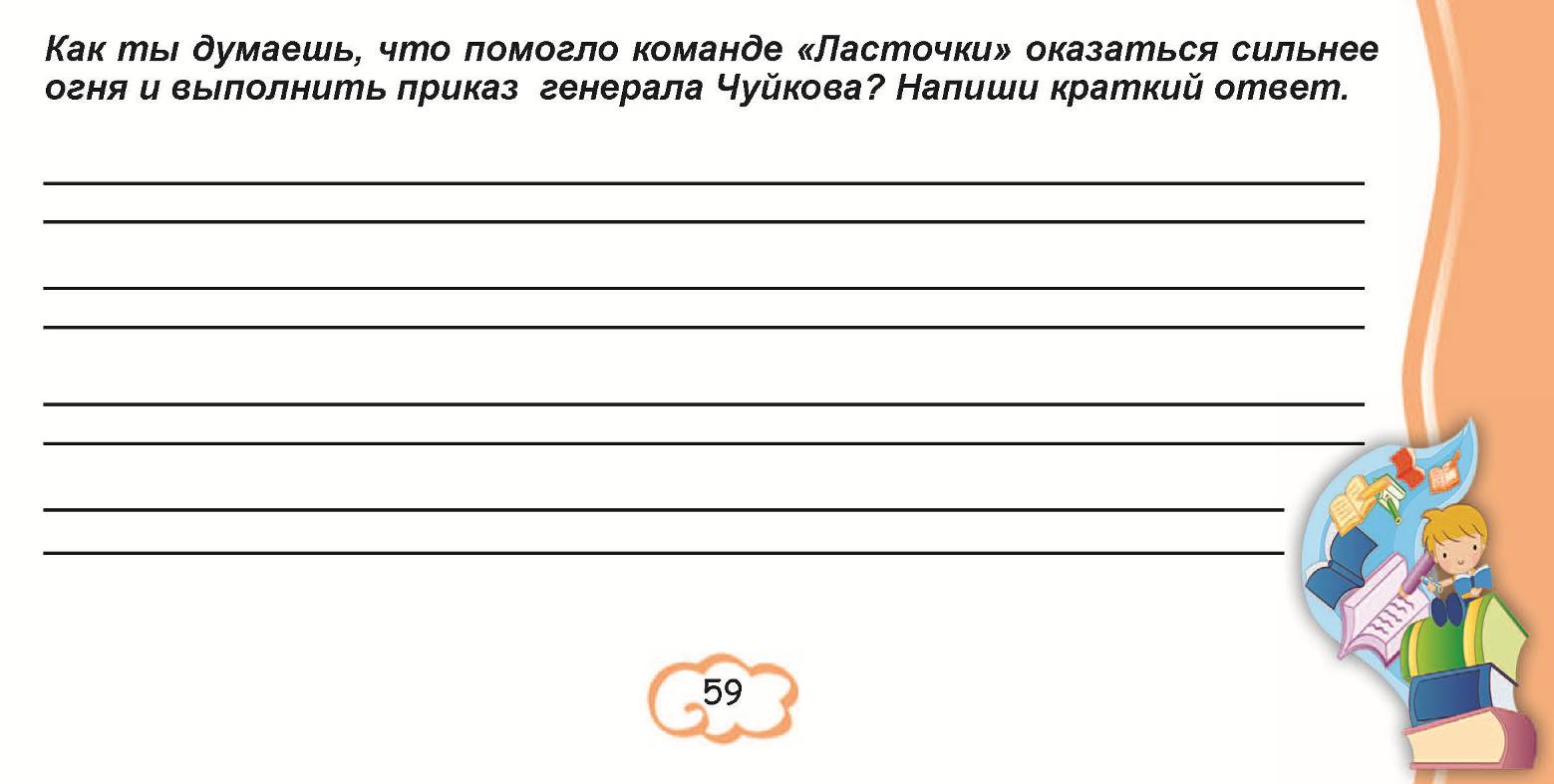 Формулирование простых выводов после прочтения текста.
Смысловое чтение
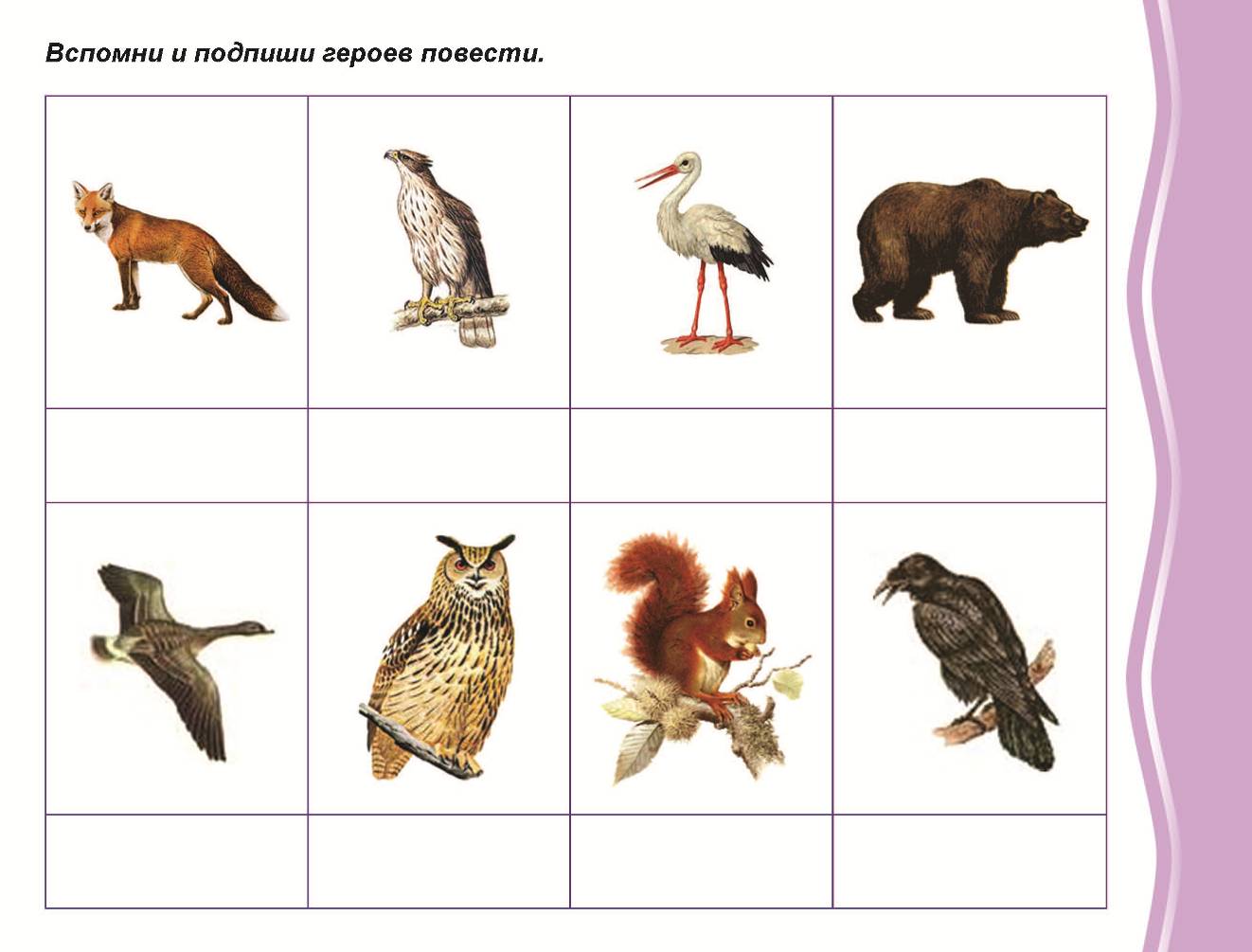 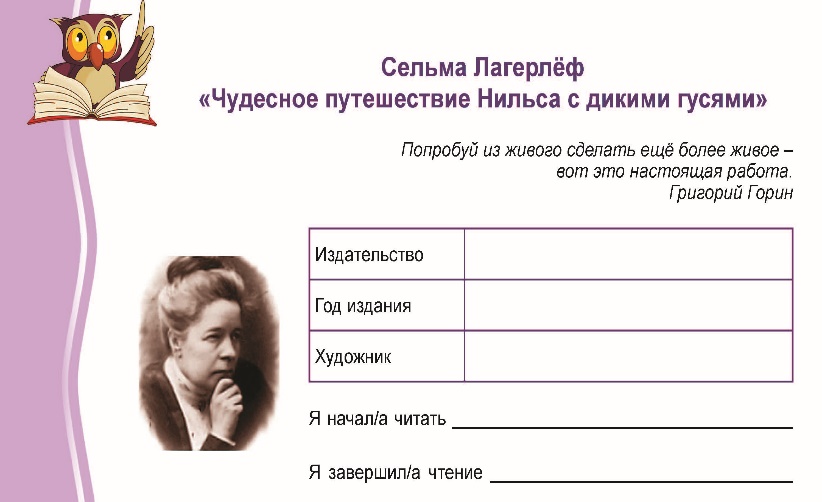 Преобразование прочитанного текста в таблицу.
Смысловое чтение
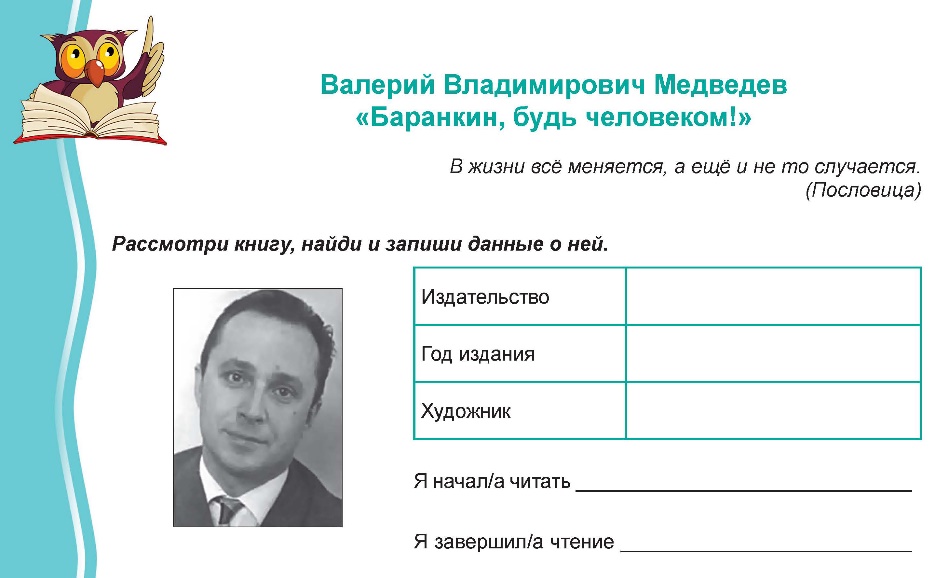 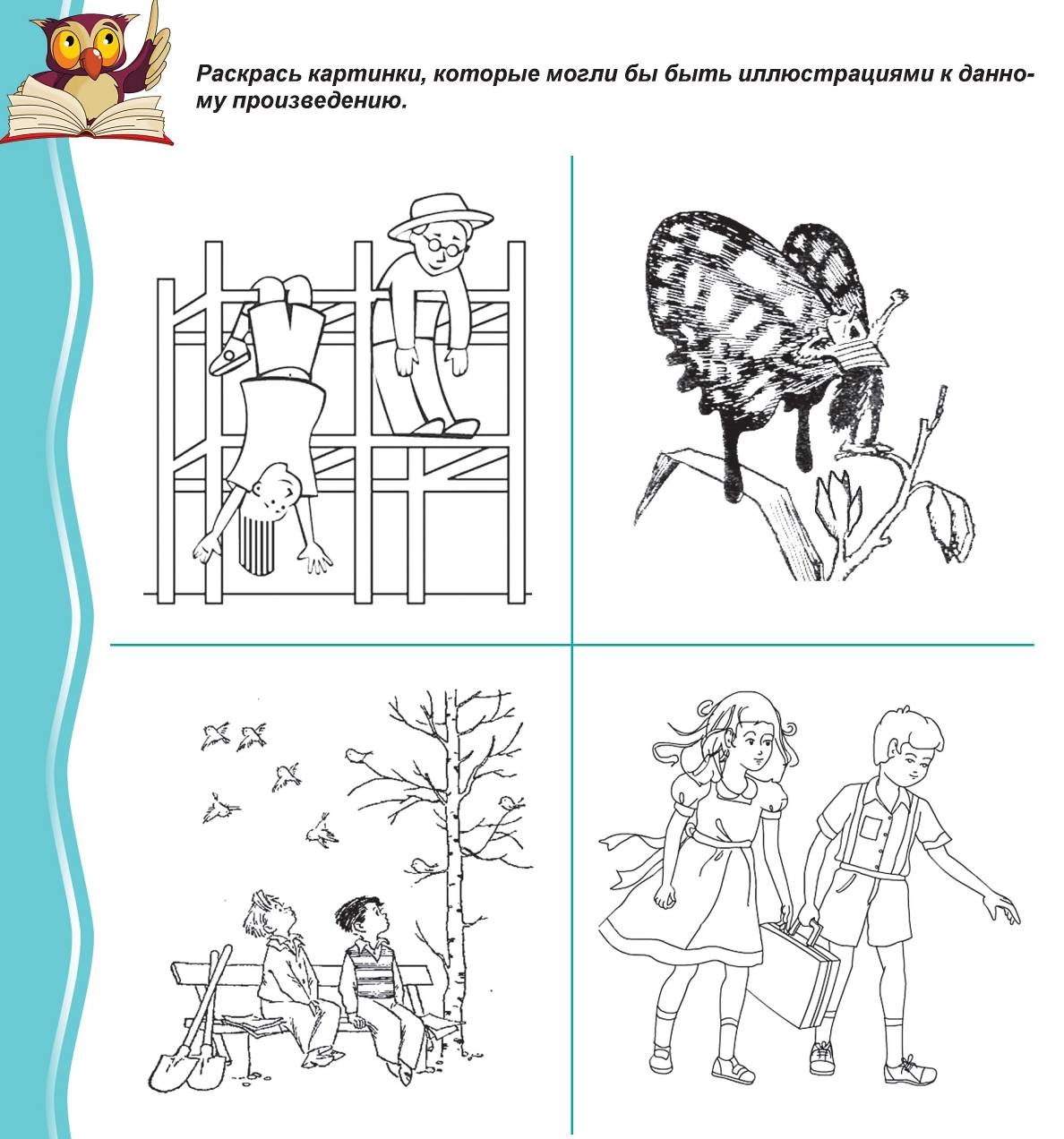 Сопоставление иллюстративного материала с текстовой информацией.
Смысловое чтение
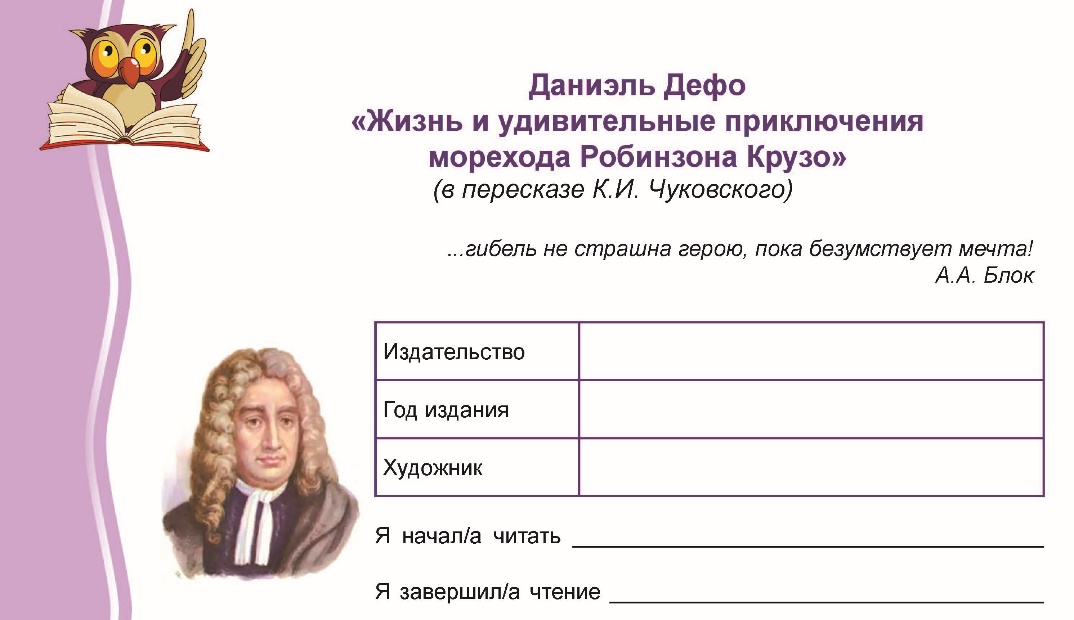 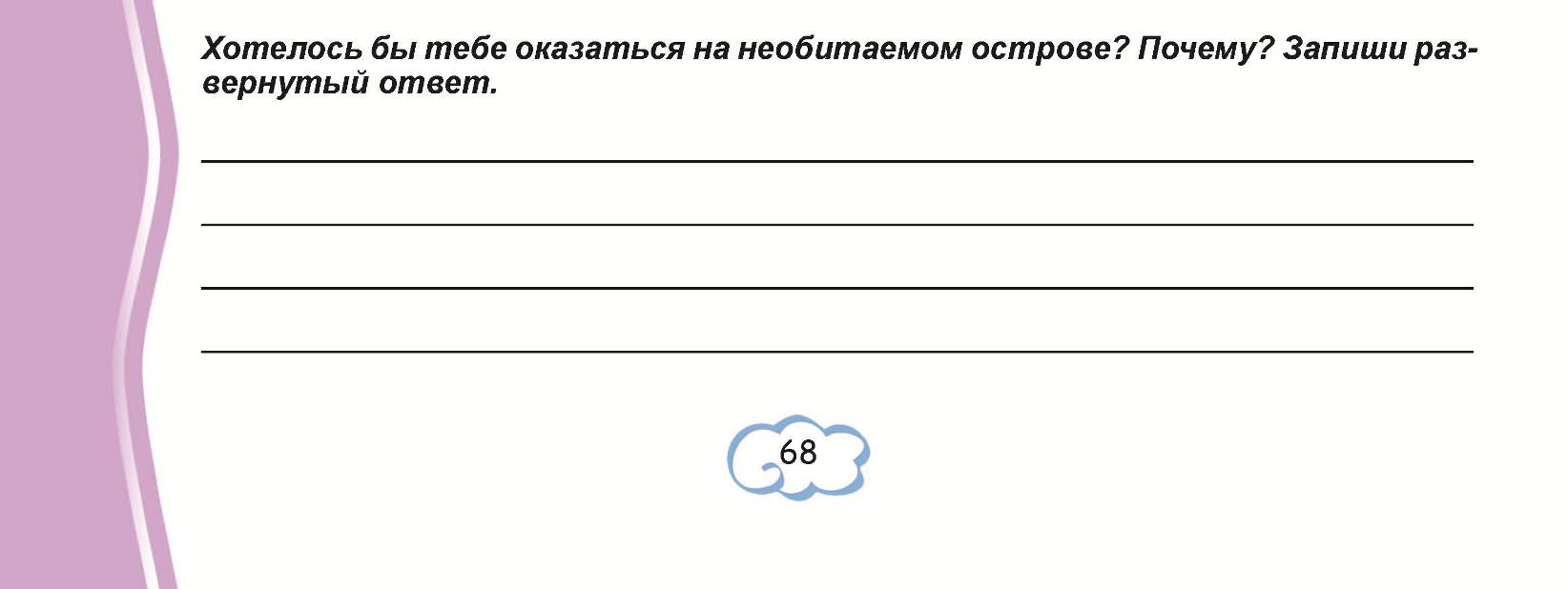 Объяснение различных ситуаций с помощью прочитанного.
Смысловое чтение
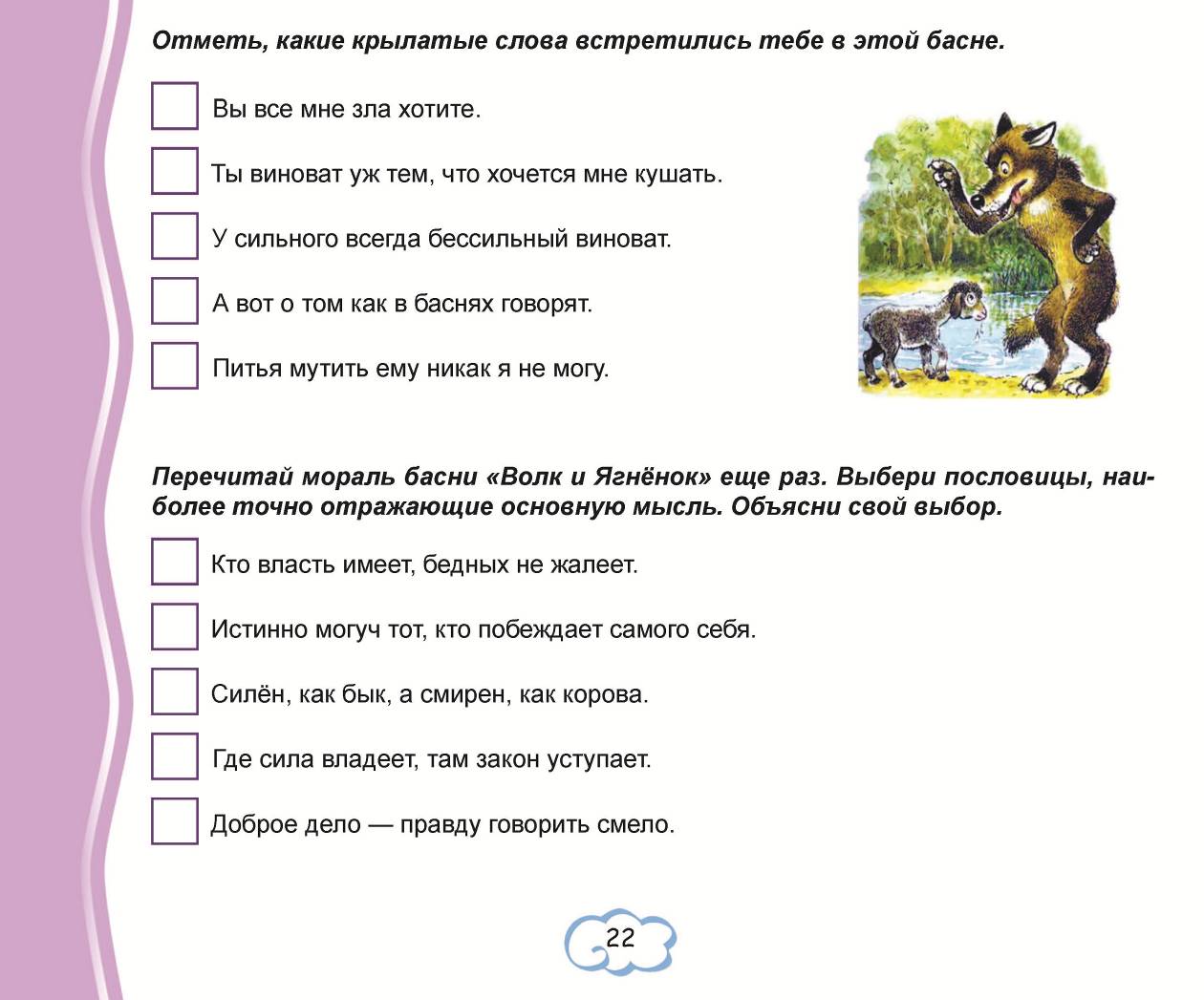 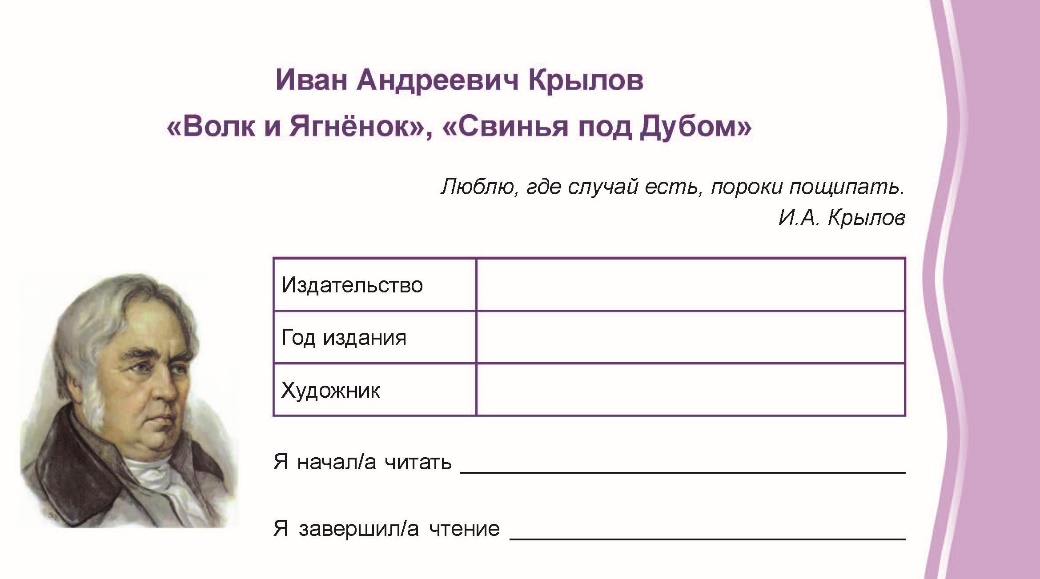 Умение, опираясь на прочитанный текст, доказывать свою точку зрения
Смысловое чтение
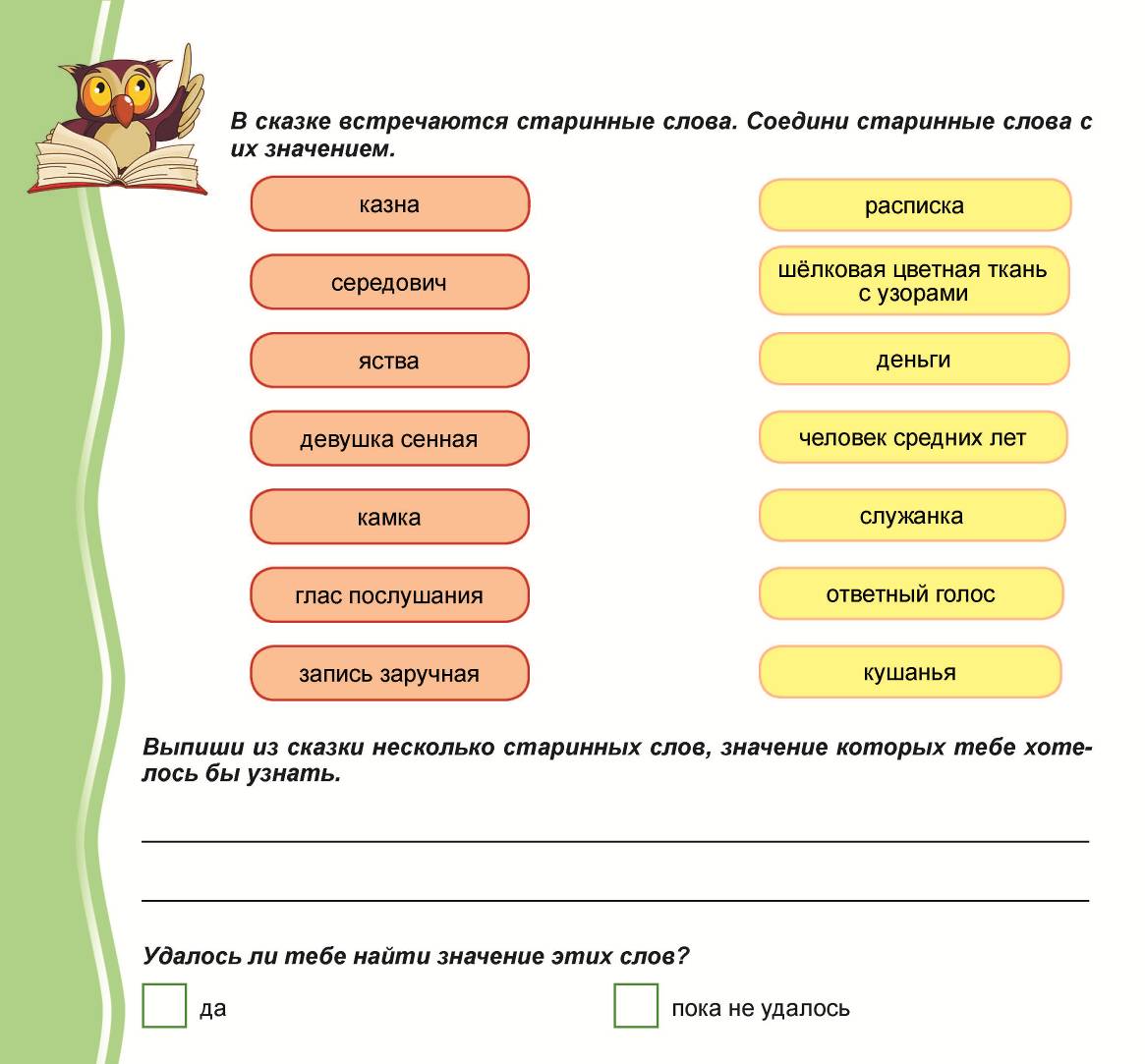 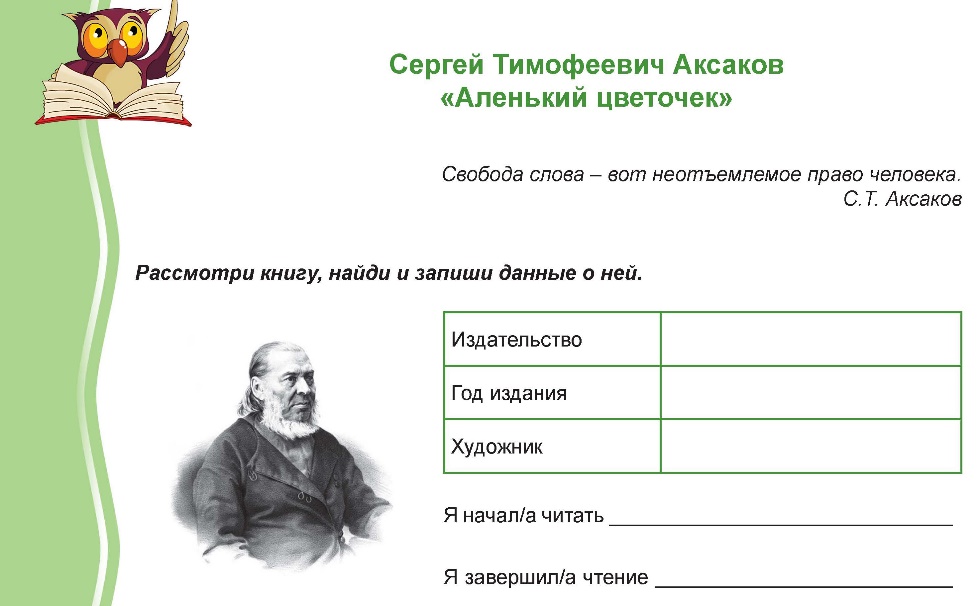 Нахождение нужной информации в различных информационных источниках: словарях, справочниках, энциклопедиях и т.д.
Смысловое чтение
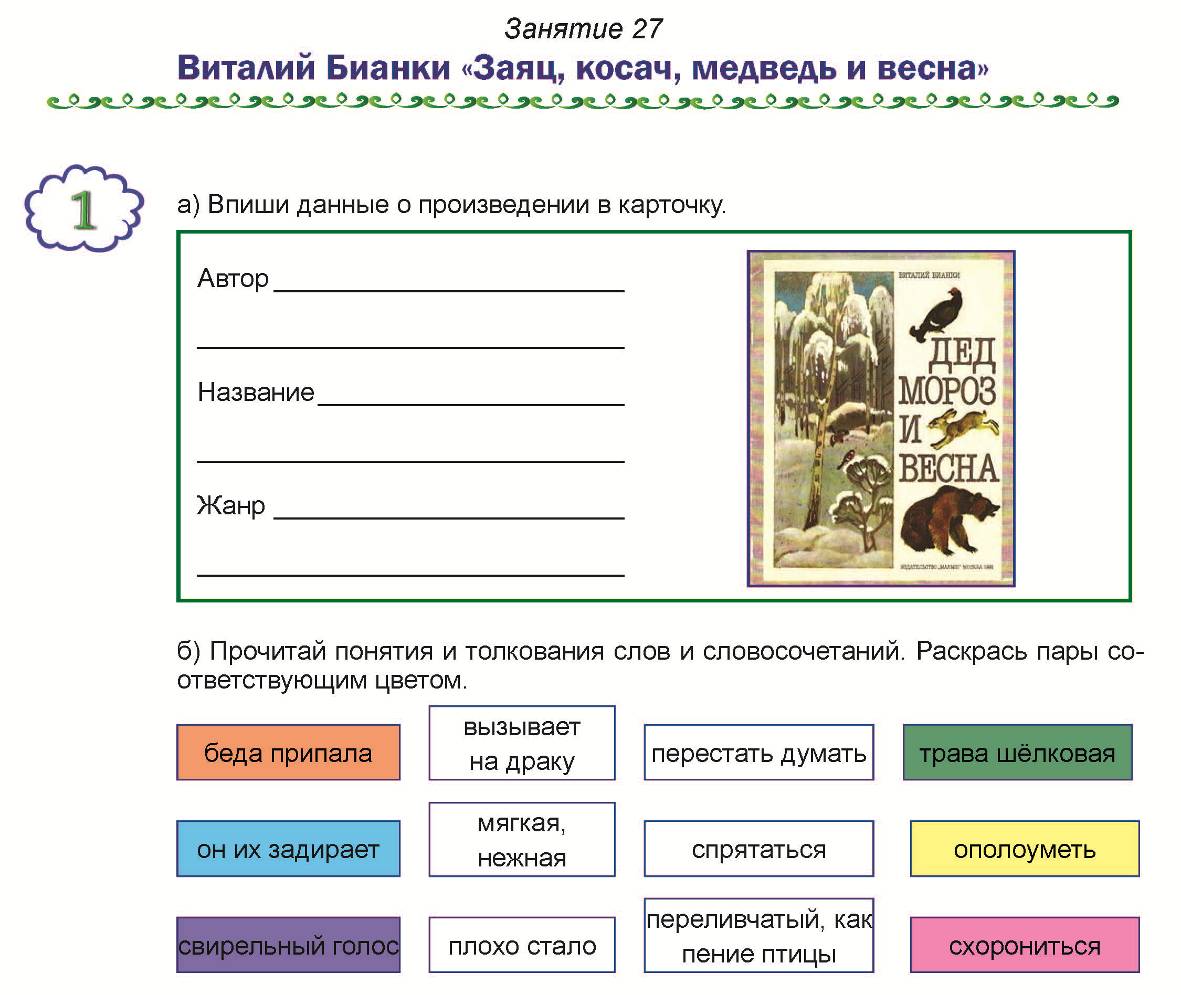 Работа с незнакомыми словами.
Смысловое чтение
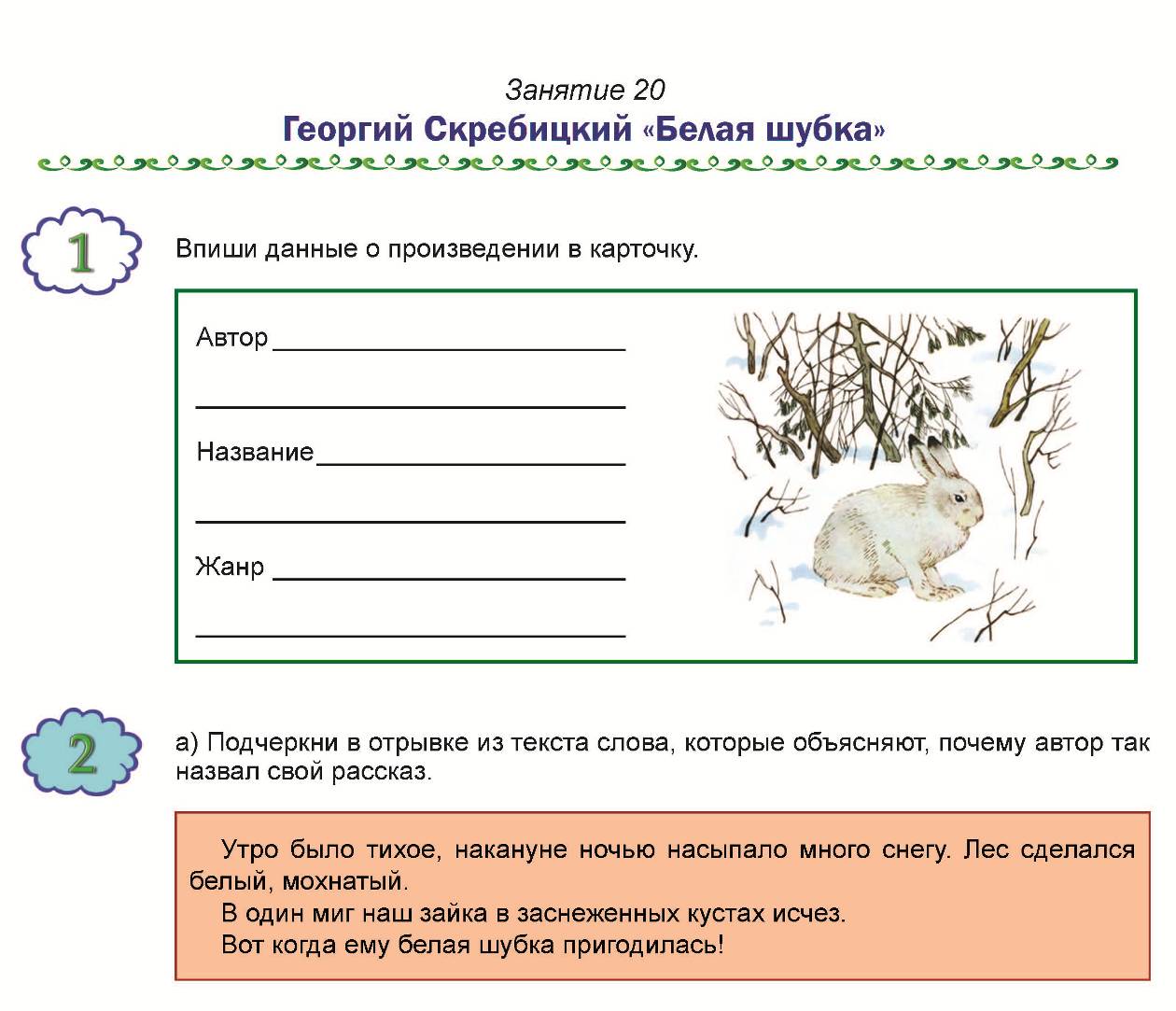 Работа с ключевыми словами.
Смысловое чтение
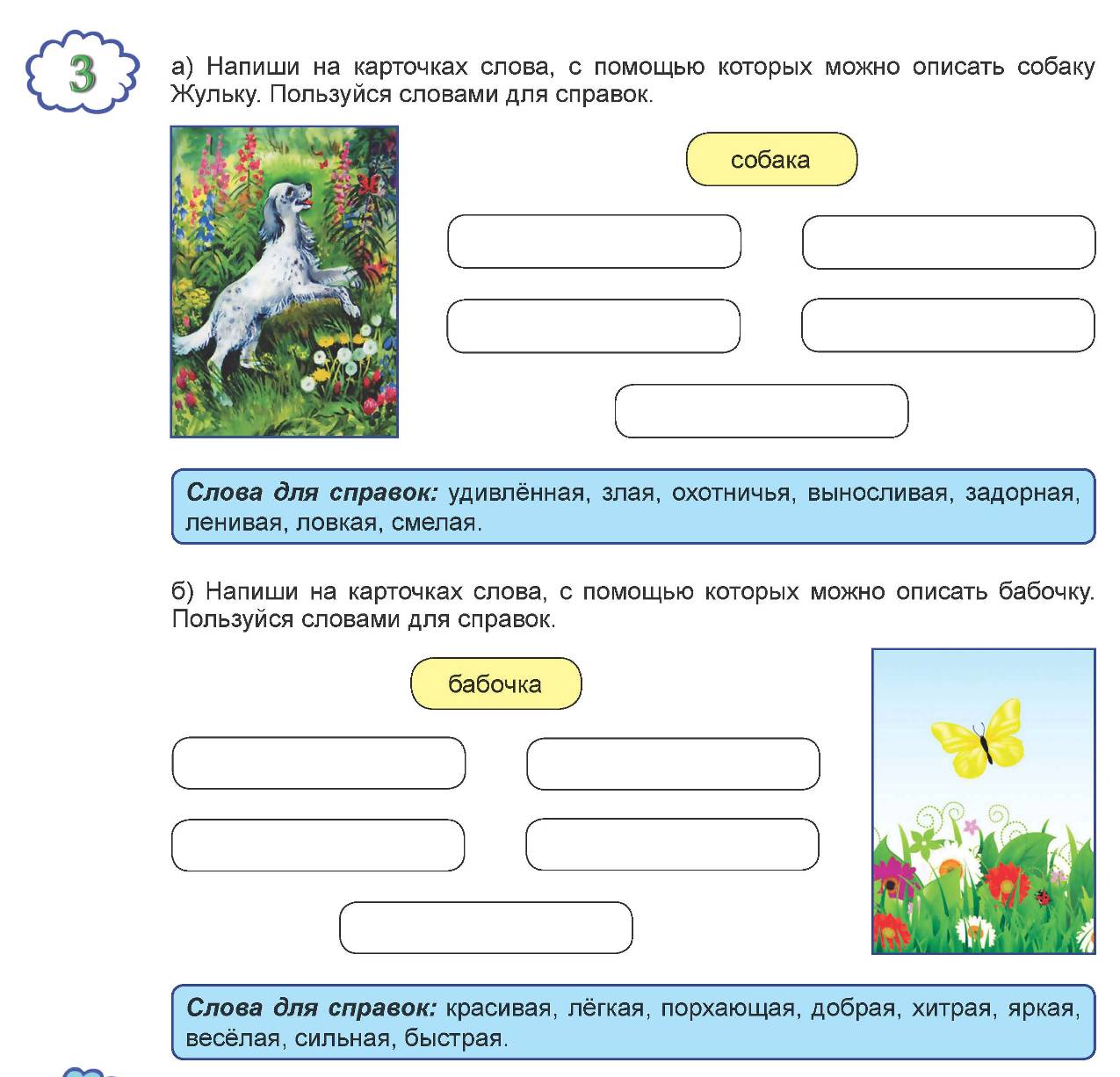 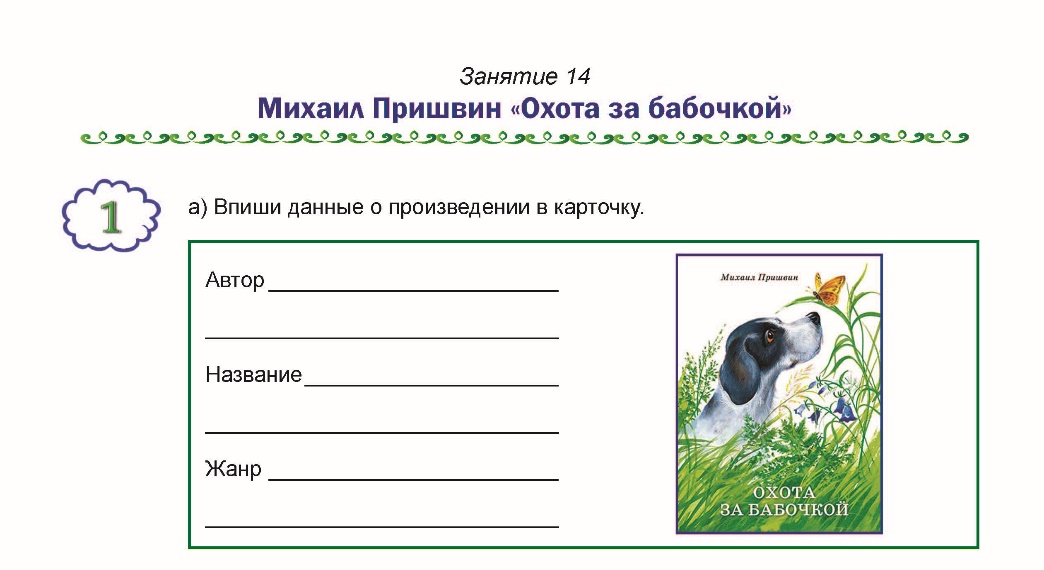 Работа со словами-образами
Смысловое чтение
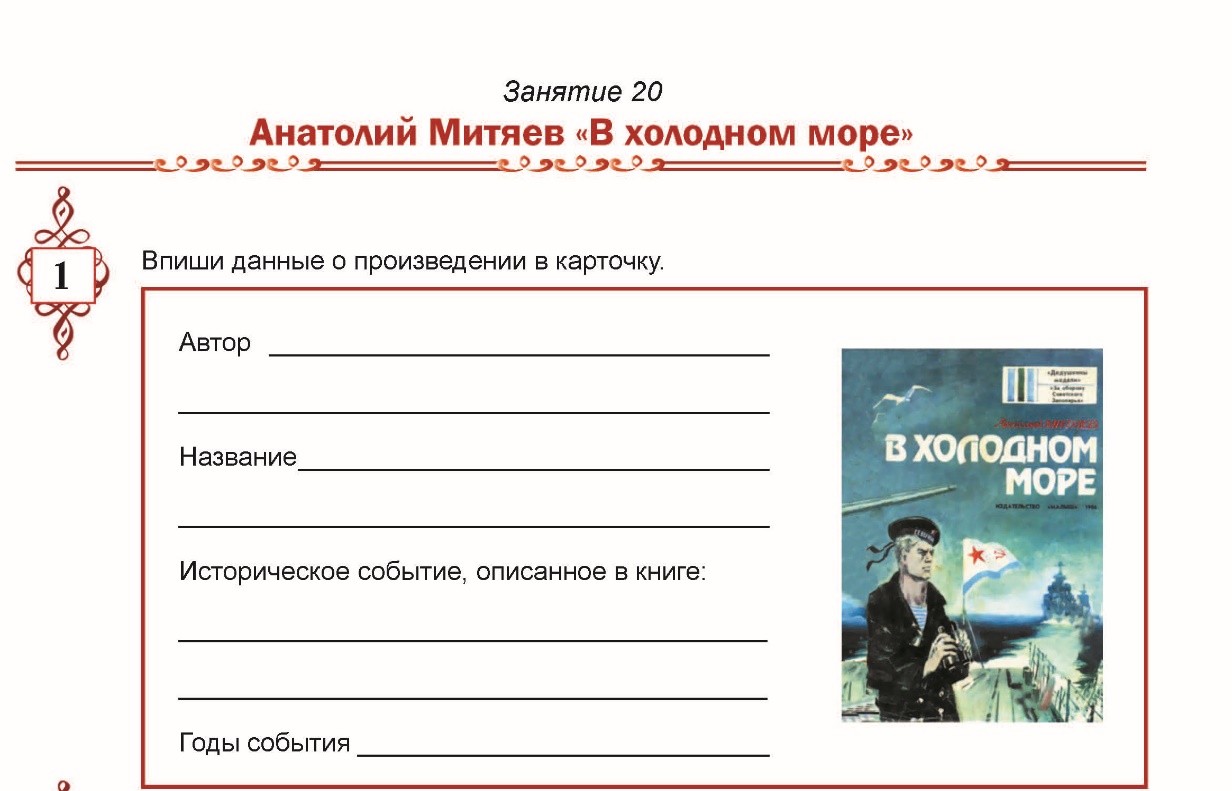 Работа с многозначными словами
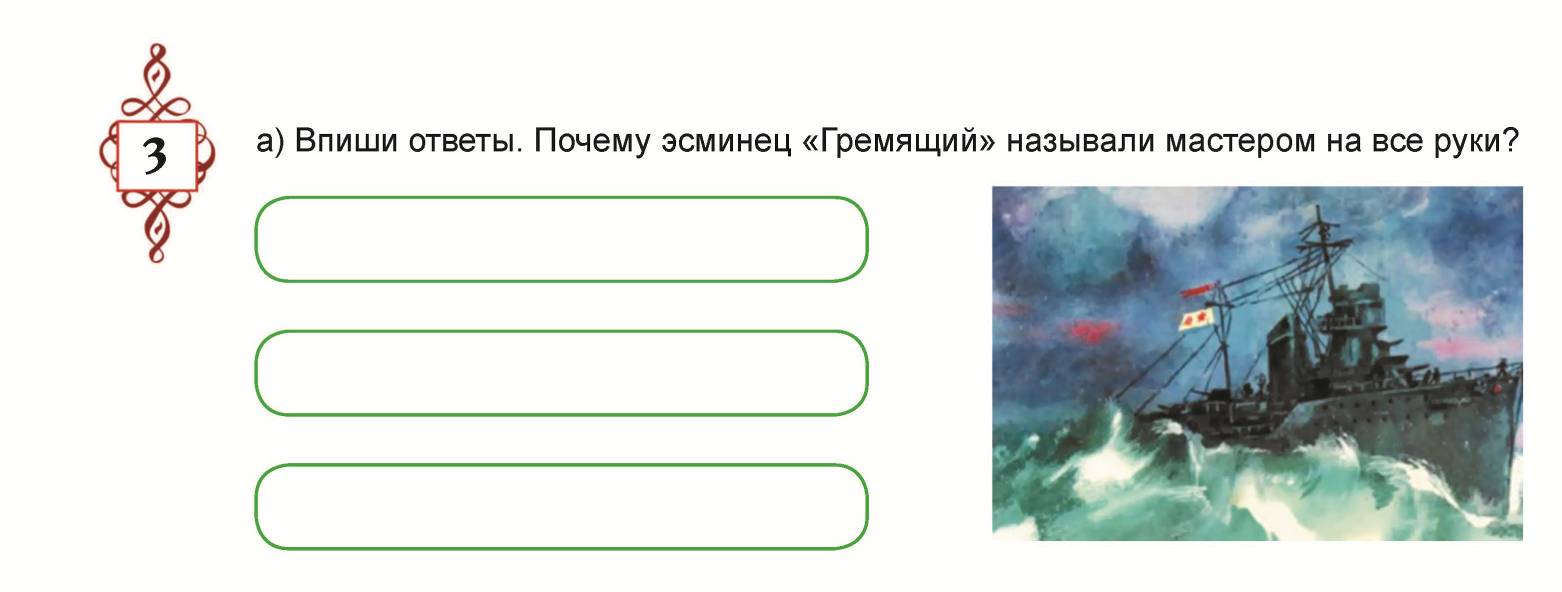 Смысловое чтение
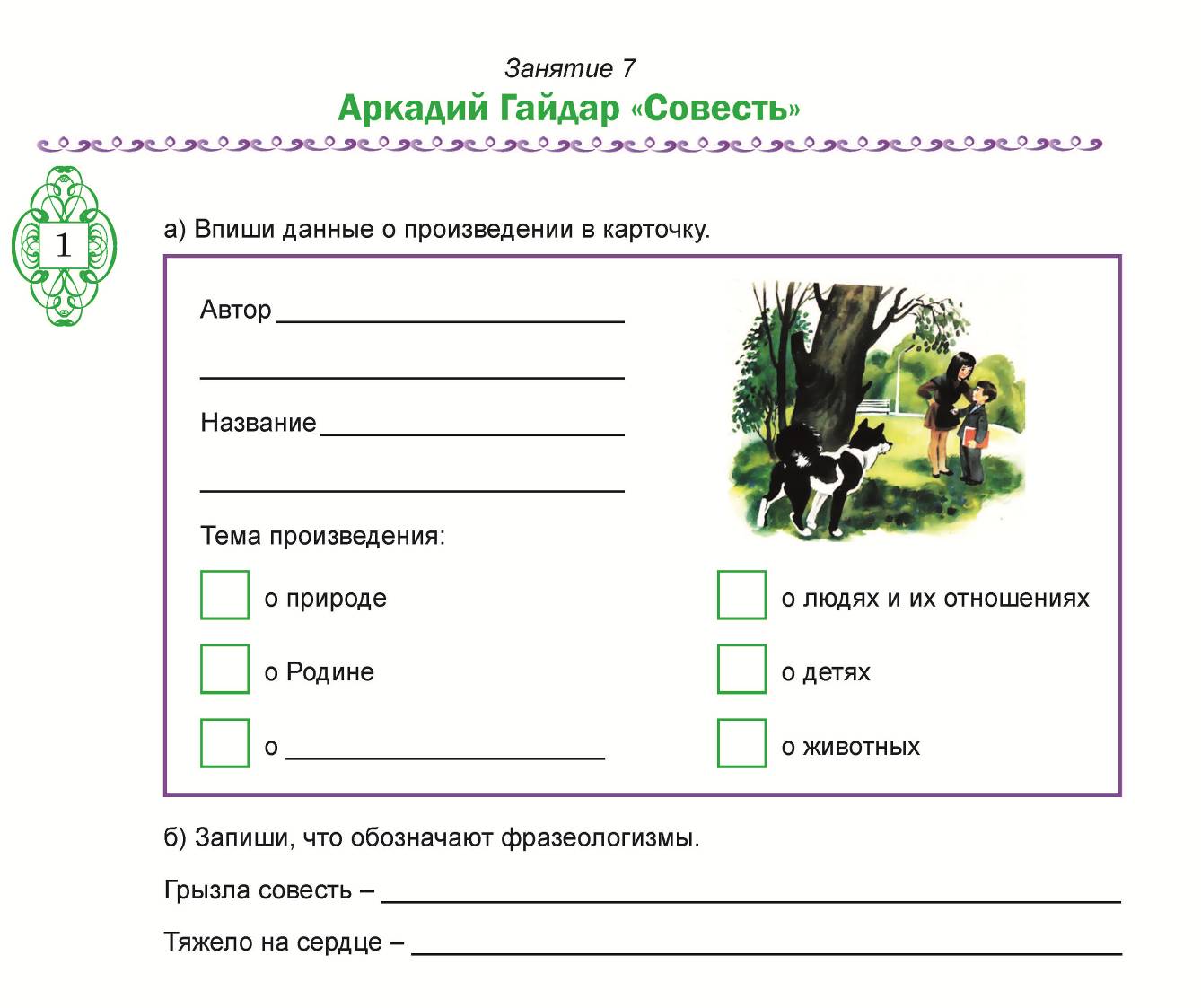 Работа с фразеологизмами
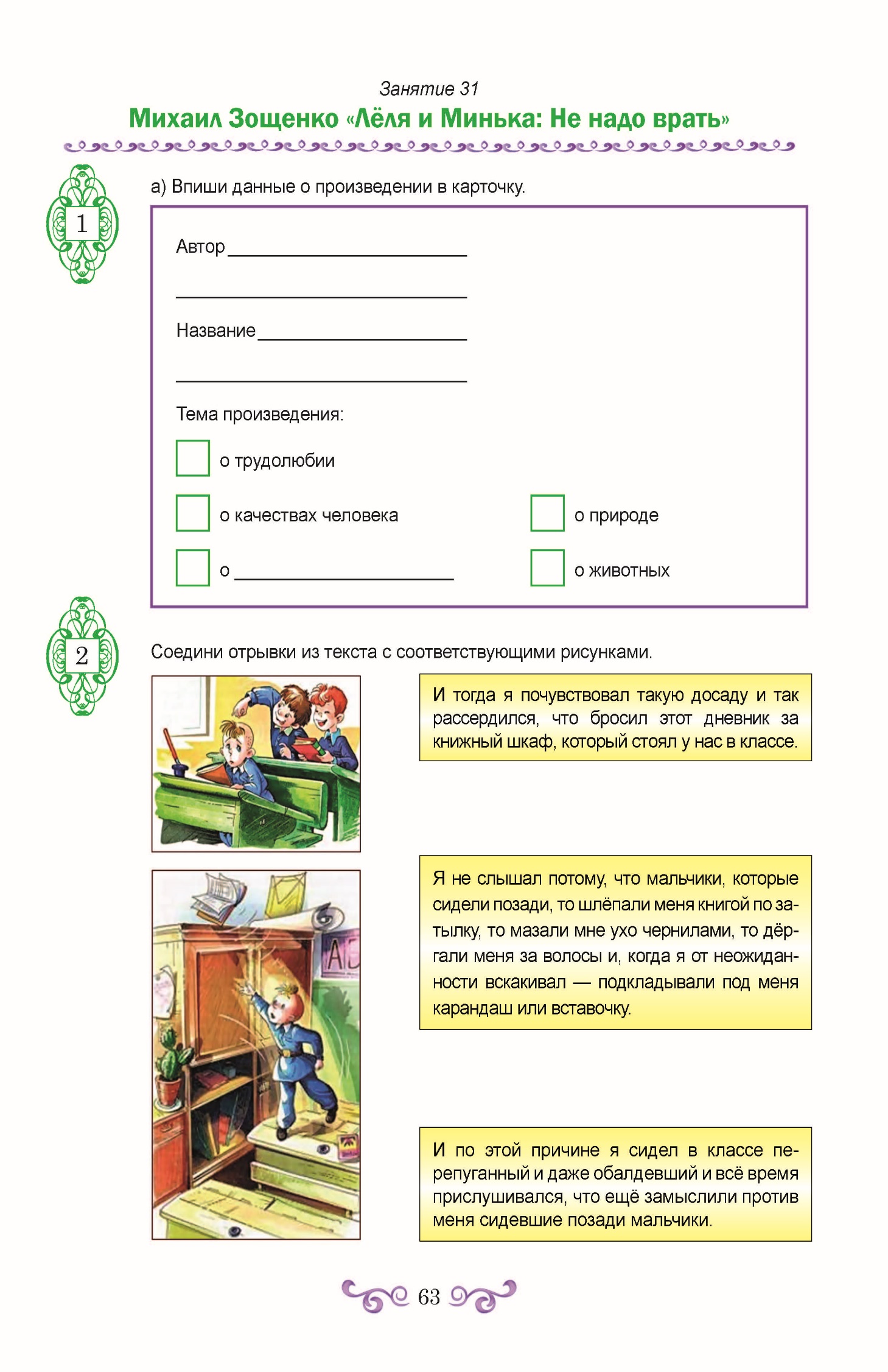 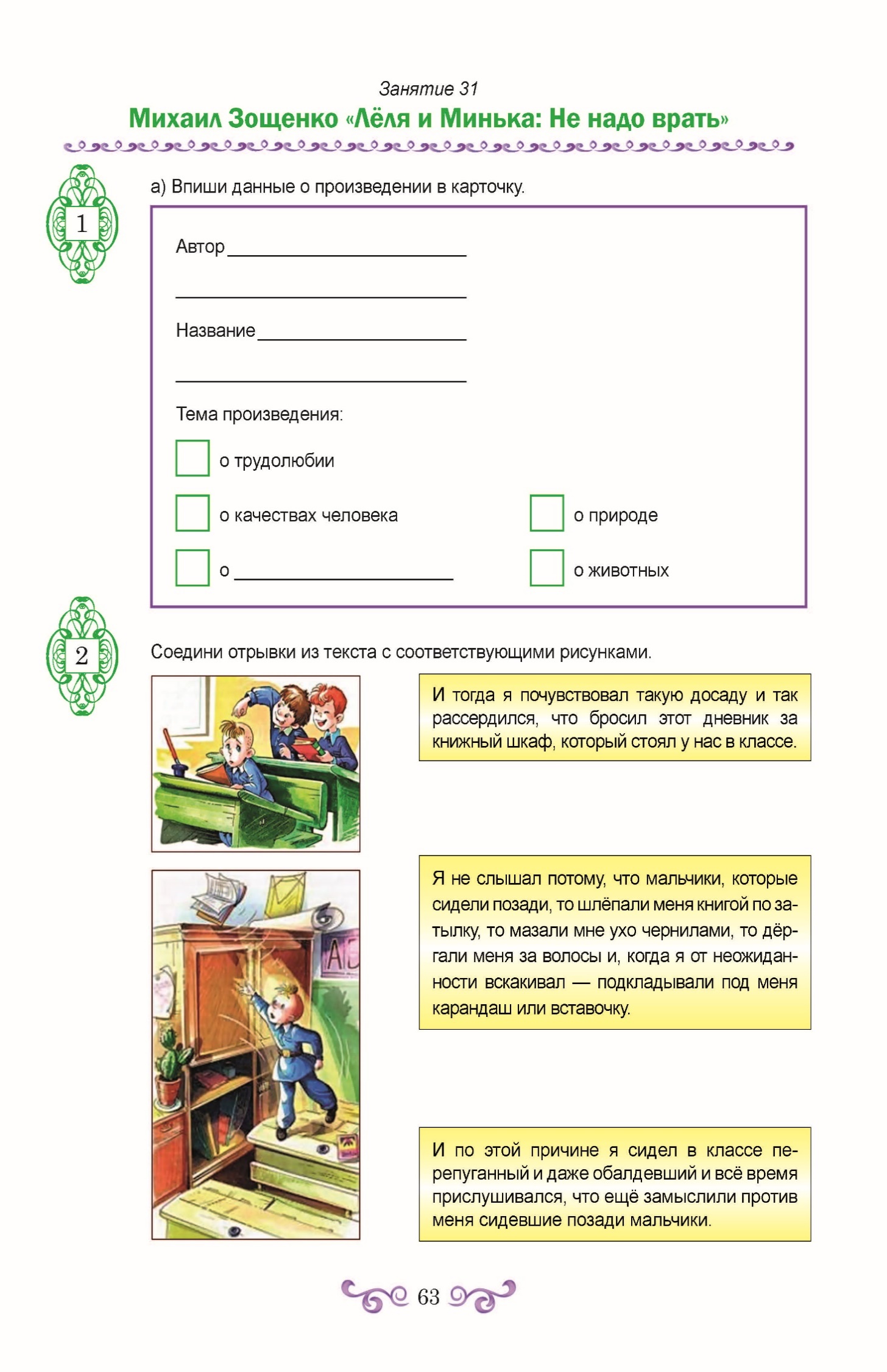 Составь рассказ по предложению.
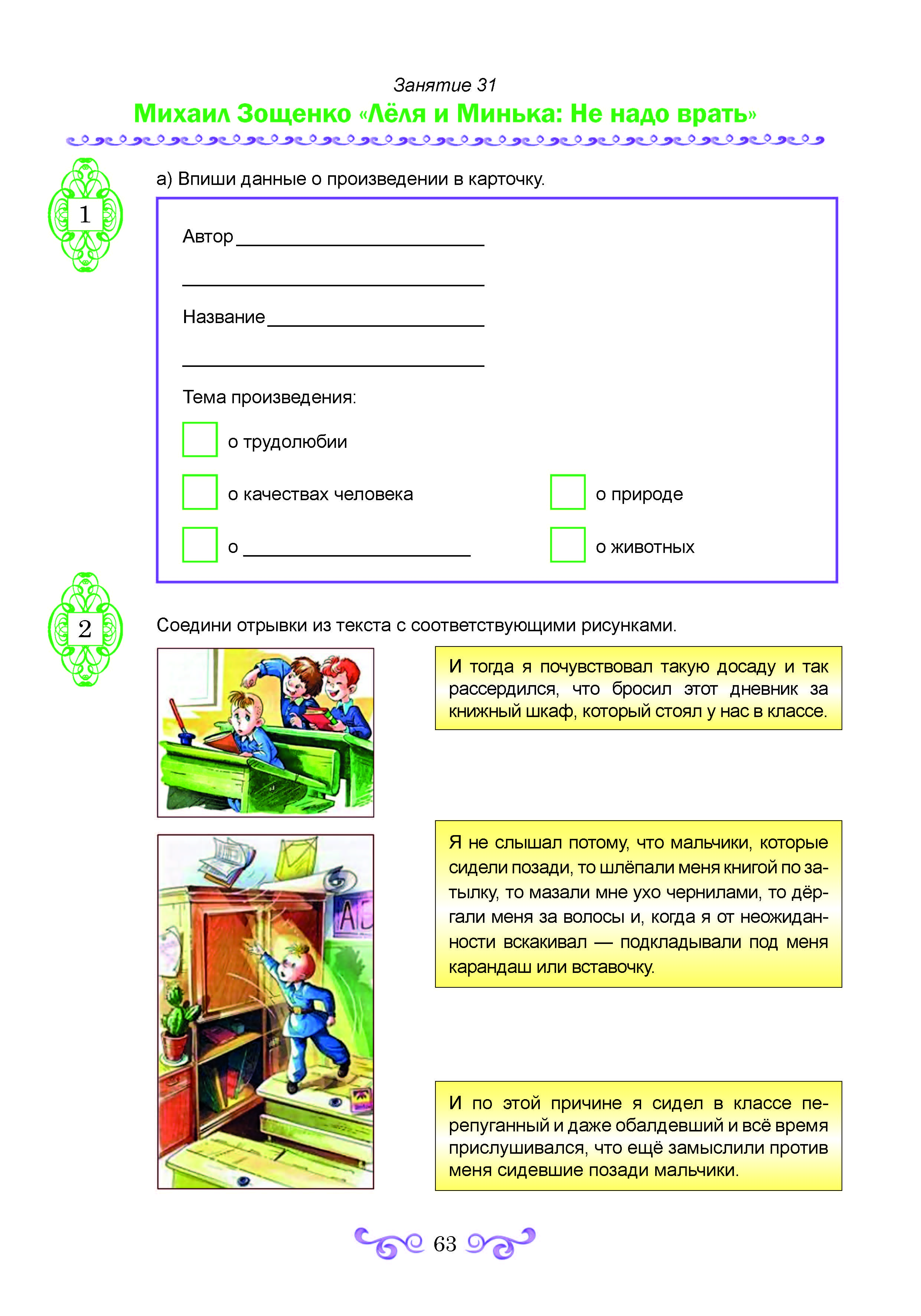 Смысловое чтение
Рассказ
по предложению
Смысловое чтение
Развитие читательского воображения
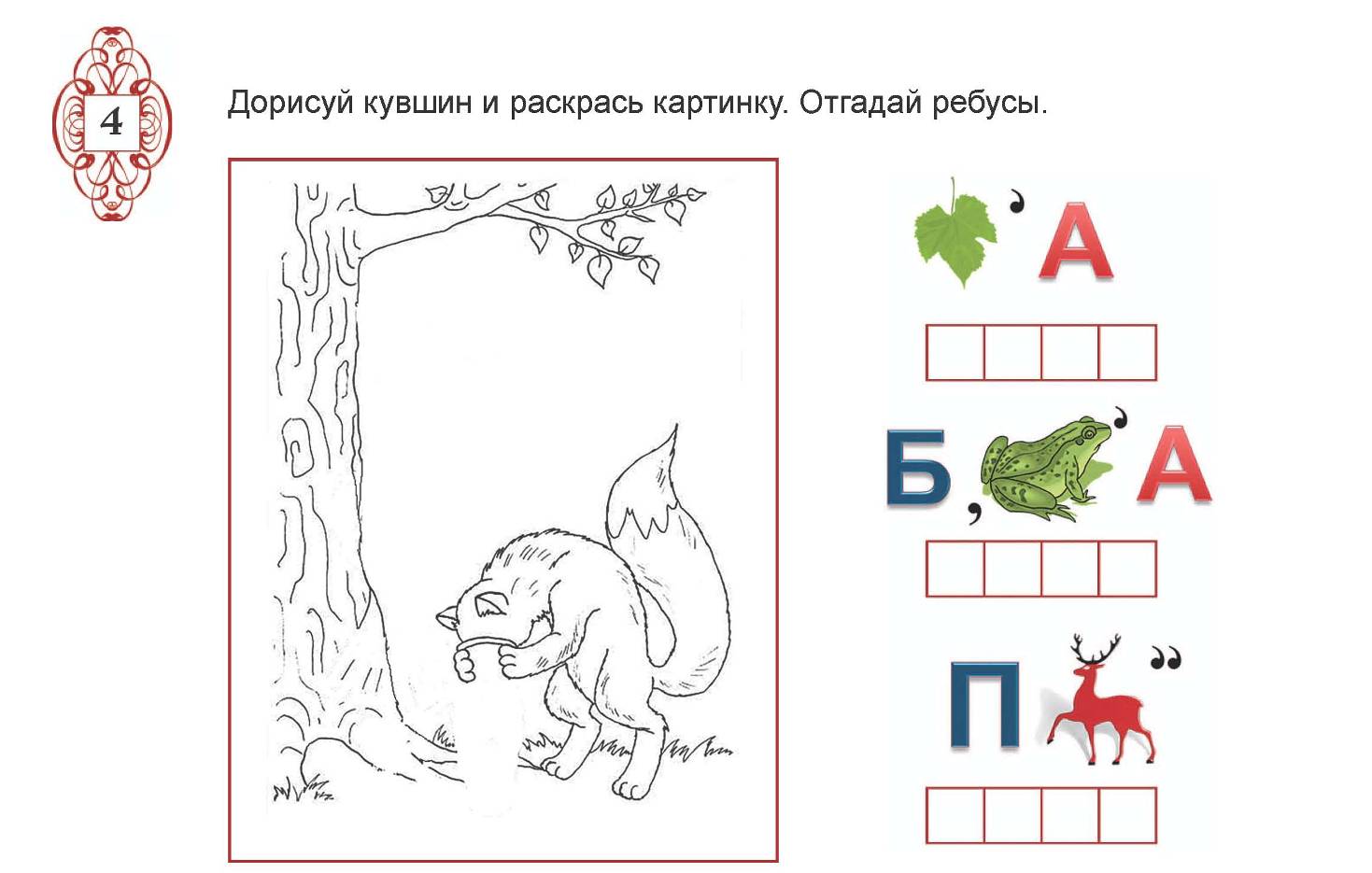 Смысловое чтение
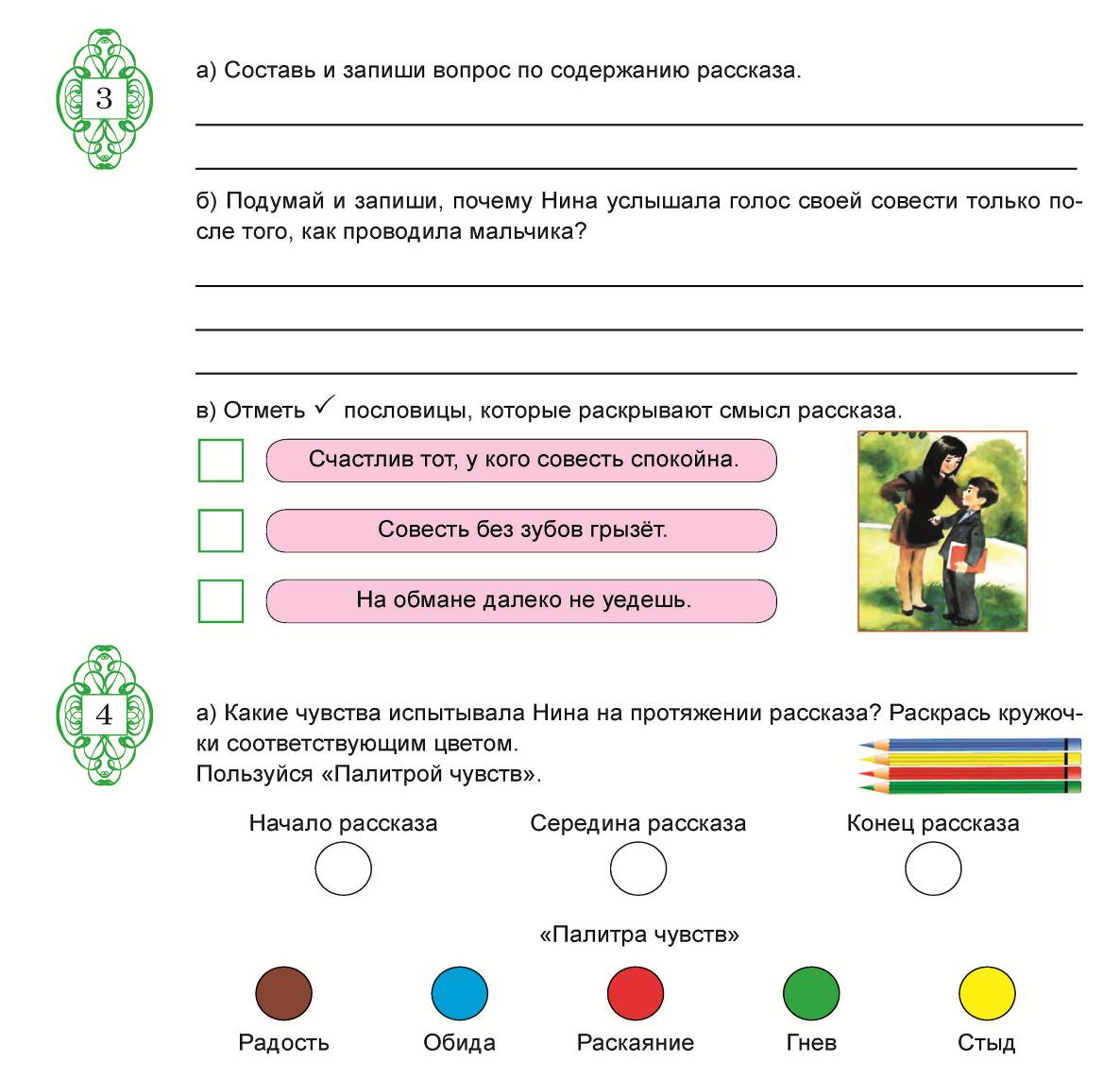 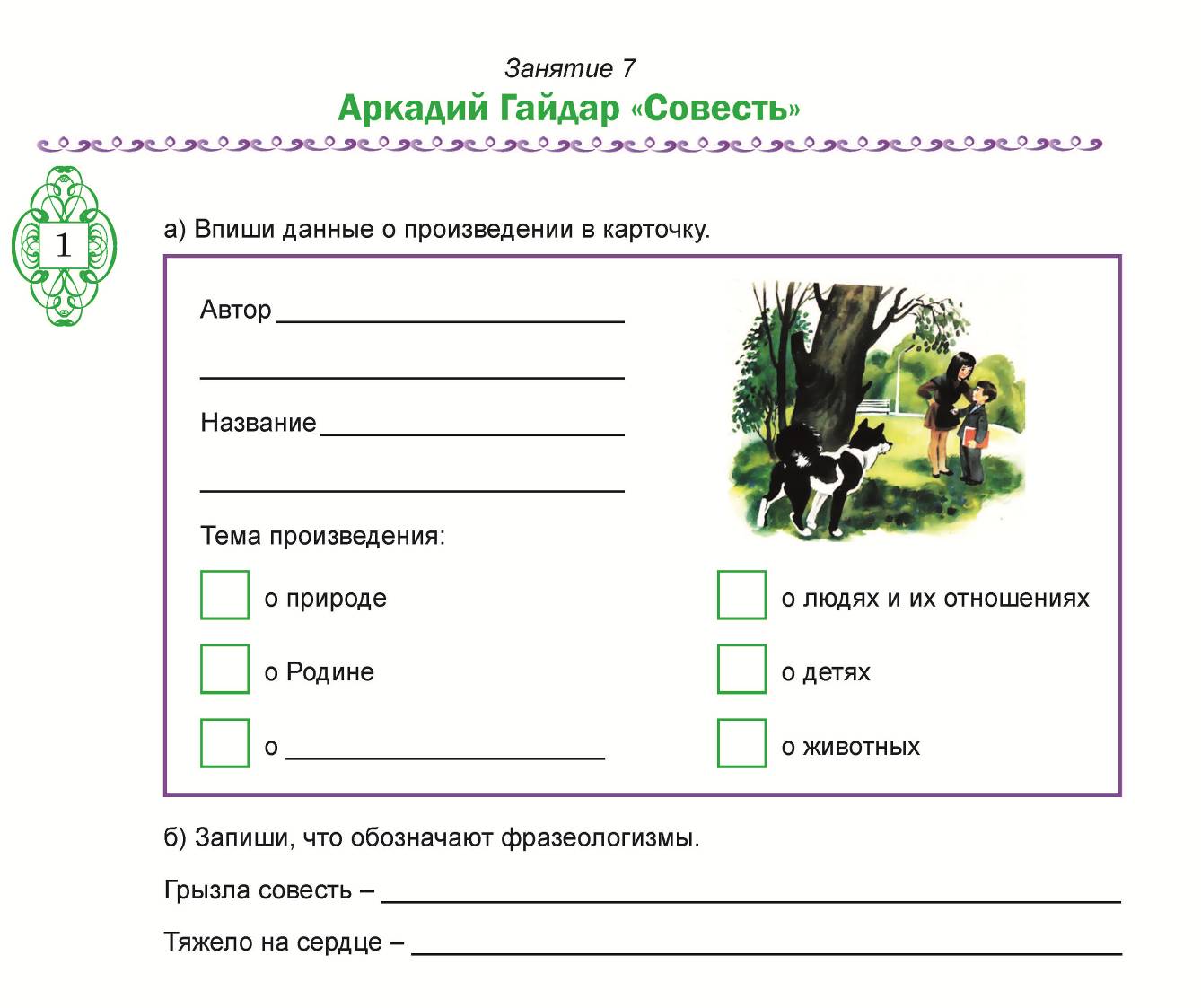 Диалог с автором текста
СМЫСЛОВОЕ СВЁРТЫВАНИЕ ТЕКСТА:
СОСТАВЛЕНИЕ ПЛАНА
1. Простой план (озаглавить каждую часть текста)
2. Рисованный план (сделать рисунки или подобрать иллюстрации к каждой части текста, расположив их последовательно).
3. Вопросный план (задать вопрос к каждой части текста).
4. Цитатный план (выписать предложение, в котором заключена основная информация данной части)
Смысловое свёртывание текста:
 приёмы работы с составленным планом
Приём «Разверни информацию» (пересказ по плану, простому, вопросному, цитатному, рисованному).
Приём  «Рассыпанный план»  (расставить пункты плана в соответствии с сюжетом).
Приём «Сопоставление» (к рисованному пункту плана подобрать фрагменты текста).
Приём «Проталинки»  (в плане пропустить пункты, предложить ученикам восстановить его).
Приём «Логическая цепочка» (нарушив  последовательность плана, пропустив одно звено или перепутав цепочку, предложить ученикам исправить ошибку).
Самостоятельная работа
Лев и собачка
Л.Н.Толстой
         В Лондоне показывали диких зверей и за смотренье брали деньгами или собаками и кошками на корм диким зверям.
         Одному человеку захотелось поглядеть зверей: он ухватил на улице собачонку и принёс её в зверинец. Его пустили смотреть, а собачонку взяли и бросили в клетку ко льву на съеденье.
          Собачонка поджала хвост и прижалась в угол клетки. Лев подошёл к ней и понюхал её.
        Собачонка легла на спину, подняла лапки и стала махать хвостиком.
Лев тронул её лапой и перевернул. Собачка вскочила и стала перед львом на задние лапки.
        Лев смотрел на собачку, поворачивал голову со стороны на сторону и не трогал её.
       Когда хозяин бросил льву мяса, лев оторвал кусок и оставил собачке.
       Вечером, когда лев лёг спать, собачка легла подле него и положила свою голову ему на лапу.
        С тех пор собачка жила в одной клетке со львом, лев не трогал её, ел корм, спал с ней вместе, а иногда играл с ней.
Приём «Проталинки»
Впишите пропущенные слова.
Собачонка ________ на _________, ____________и стала ______________.
Лев тронул её лапой и перевернул. Собачка вскочила и стала перед львом на задние лапки.
        Лев ___________ на собачку, ________________________и _____________её.
       Когда хозяин бросил льву мяса, лев ____________и ______________ собачке.
       Вечером, когда лев лёг спать, собачка _____________и ______________ему на лапу.
Приём «Точное слово»
Какие слова говорят о переживаниях льва и его горе? Подчеркните.
Так прожили лев и собачка целый год в одной клетке.
      Через год собачка заболела и издохла. Лев перестал есть, а всё нюхал, лизал собачку и трогал её лапой.
     Когда он понял, что она умерла, он вдруг вспрыгнул, ощетинился, стал хлестать себя хвостом по бокам, бросился на стену клетки и стал грызть засовы и пол.
Кодирование текста
Схемы, таблицы, алгоритмы.
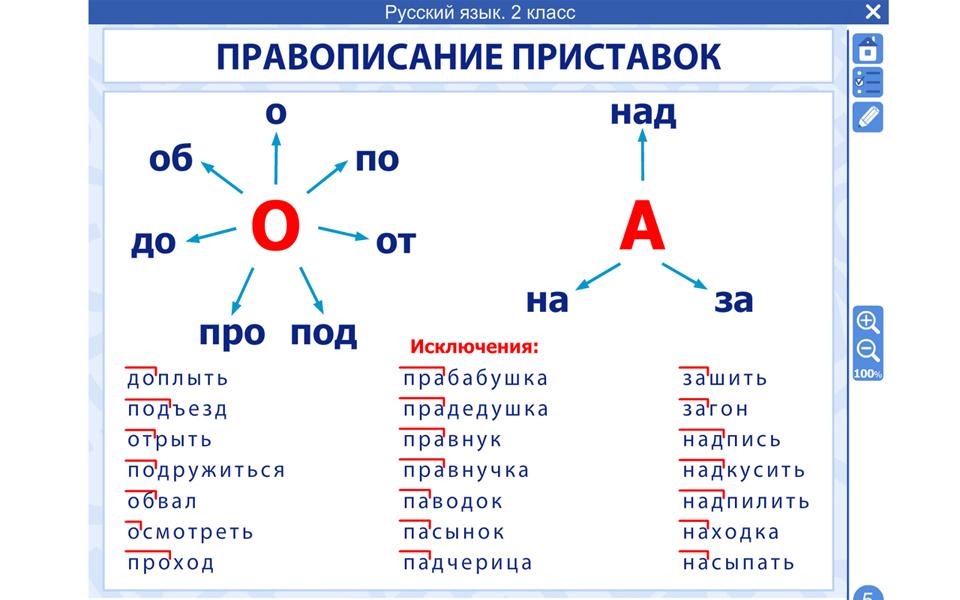 Кодирование текста
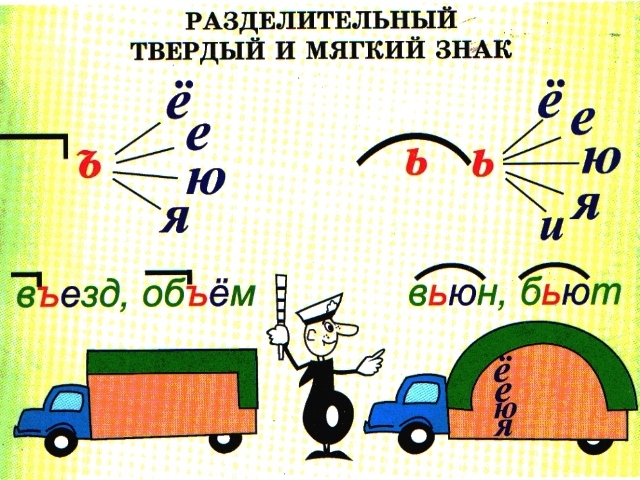 Приём «Убери лишнее»
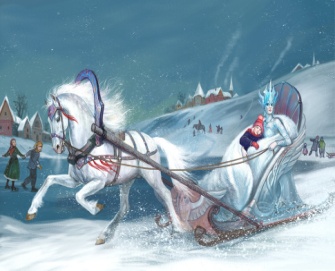 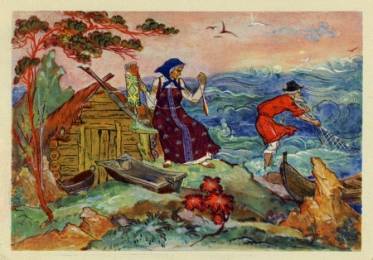 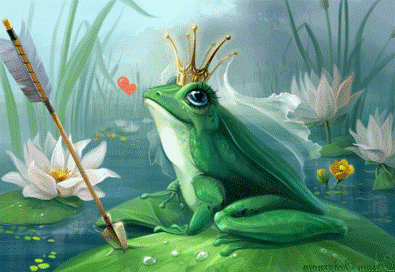 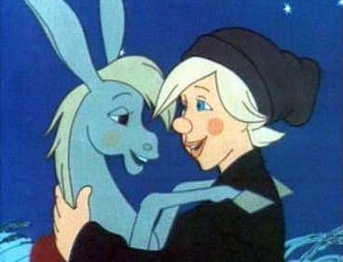 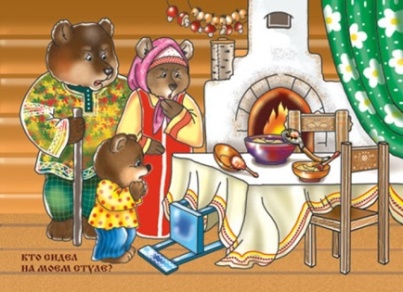 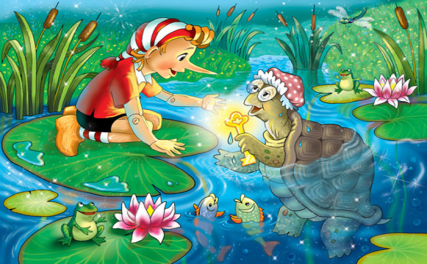 Приёмы смыслового чтения
«Почемучка: моделирование вопросов»
«Чтение с остановками» 
«Чтение с пометками»
«Эффект обманутого ожидания»
 «Прогнозирование текста»
«Рассыпанные предложения» 
 «Ассоциативный куст»
«Ромашка Блума»
«Читаем и спрашиваем» (работа в парах)
«Приём тонких и толстых вопросов»
«Дерево предсказаний»
Смысловое чтение
Техника чтения:

 – Способ чтения

 – Темп (скорость) чтения

 – Осознанность чтения

 – Выразительность чтения
Техника чтения
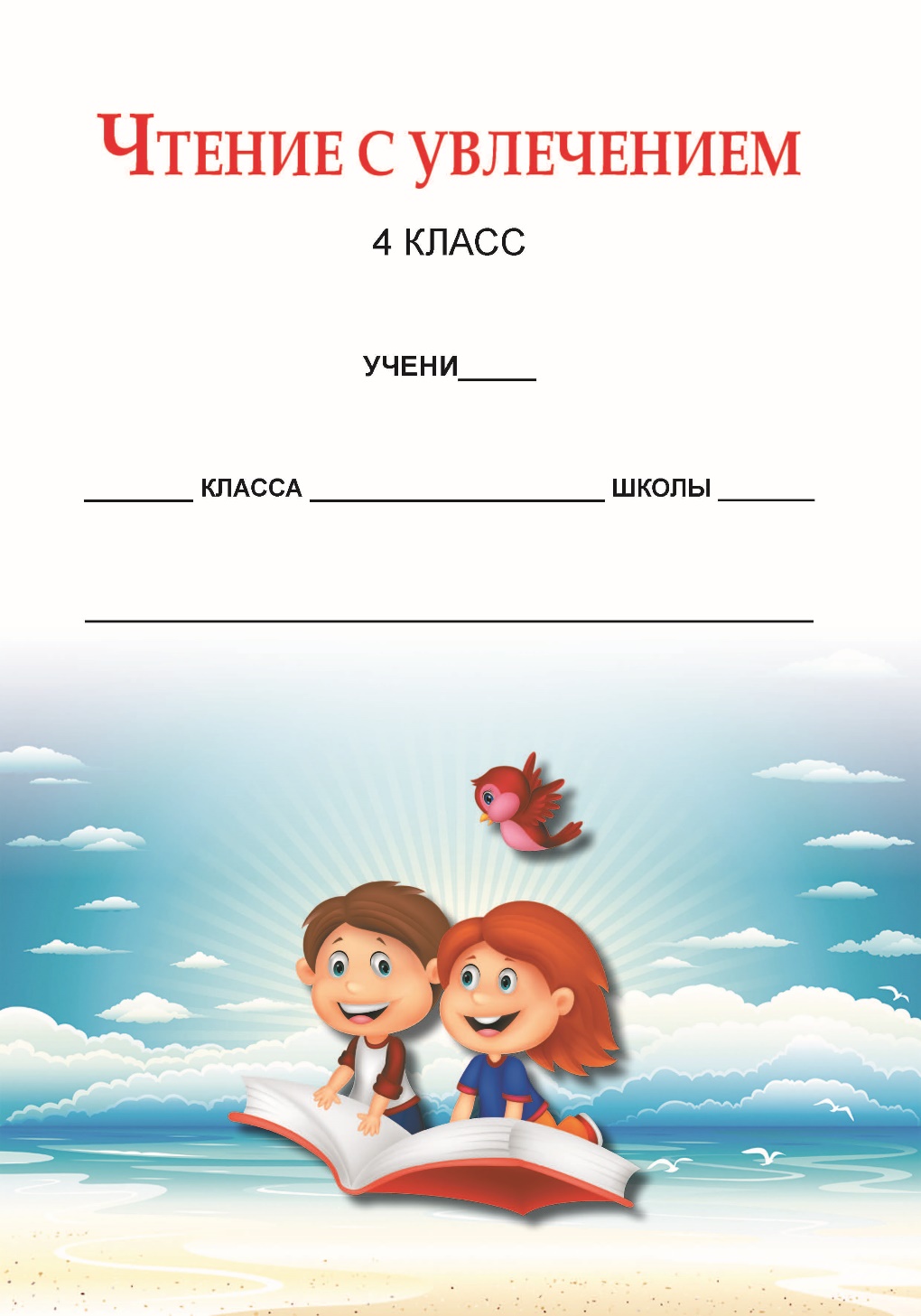 Смысловое чтение
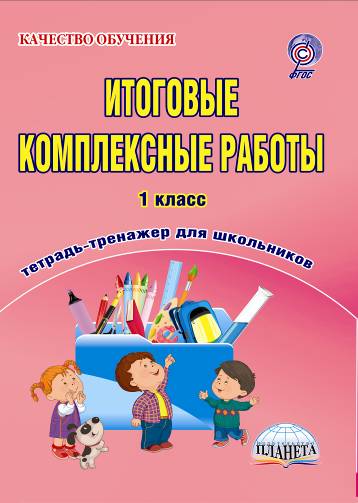 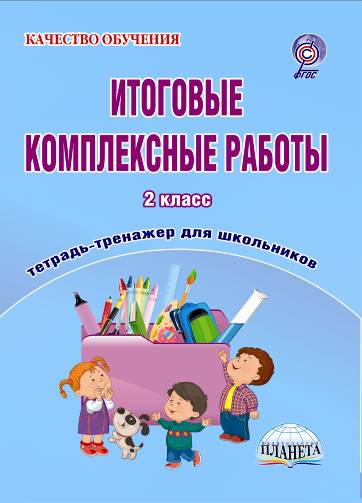 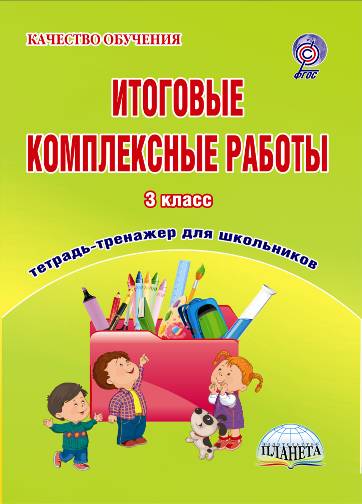 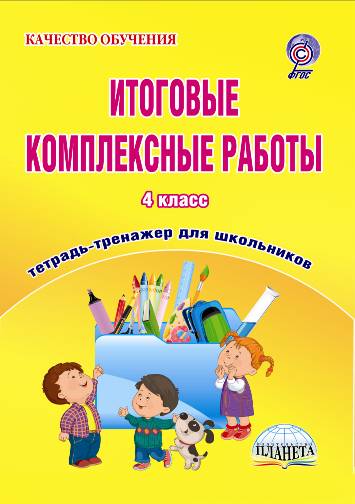 Смысловое чтение
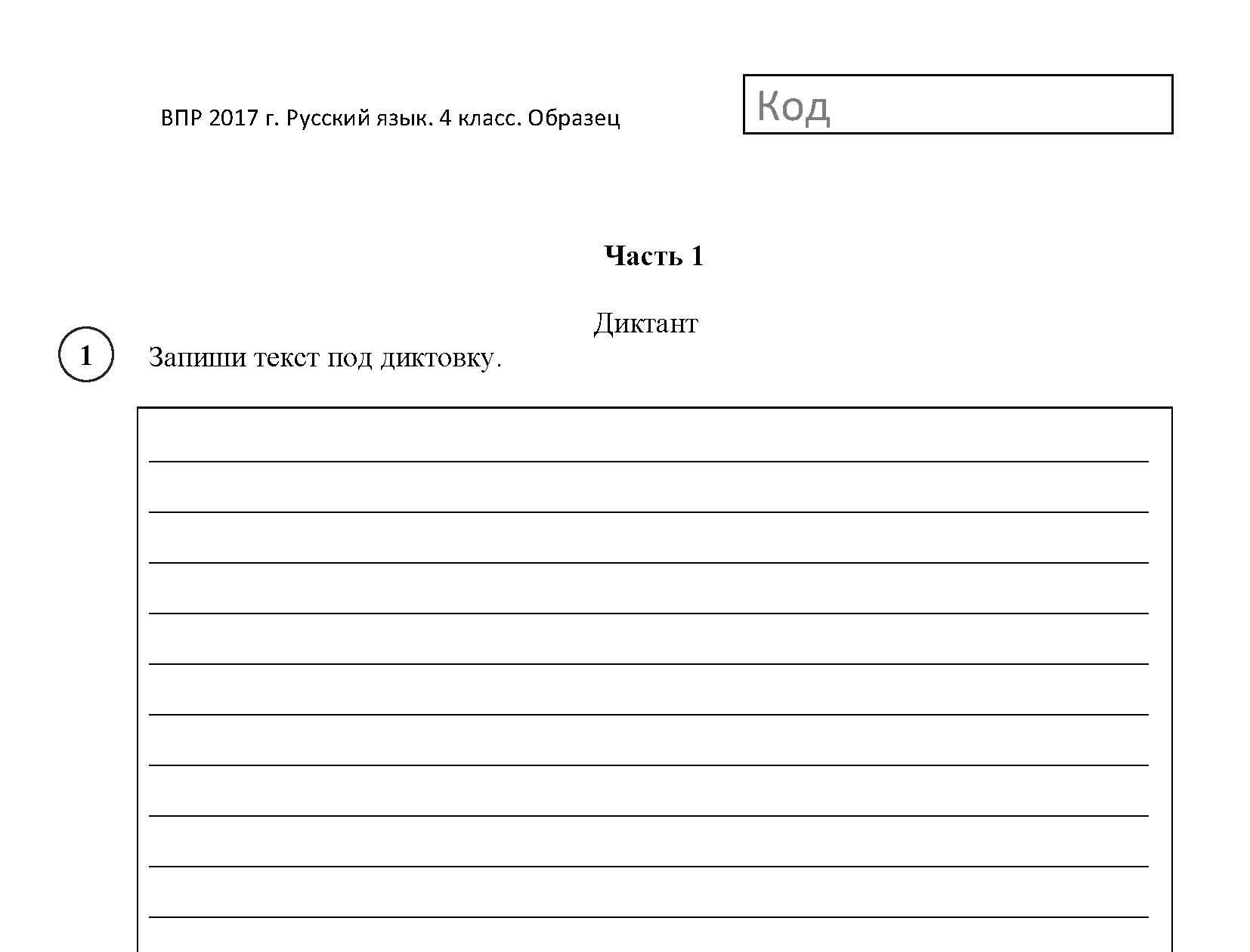 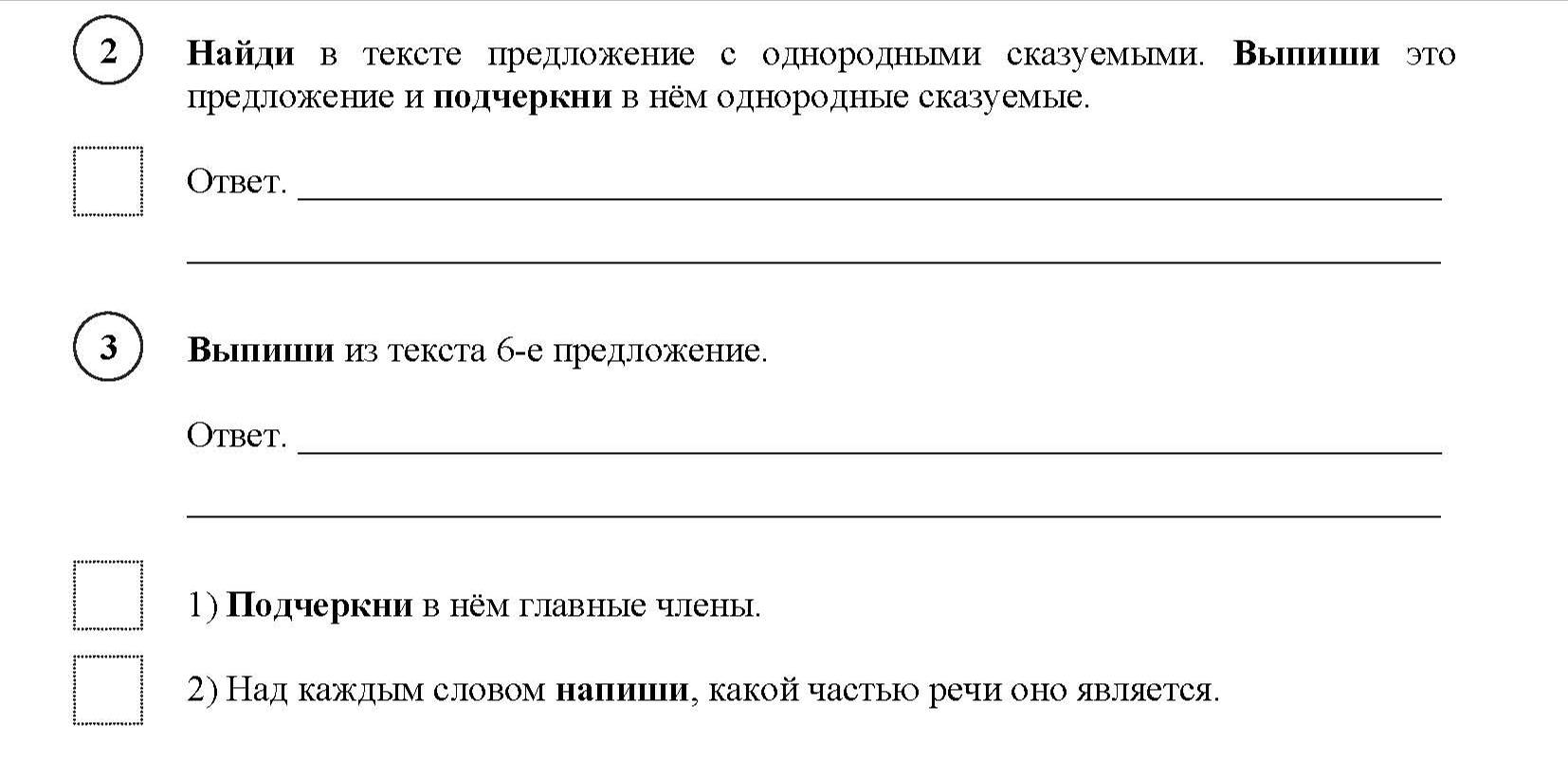 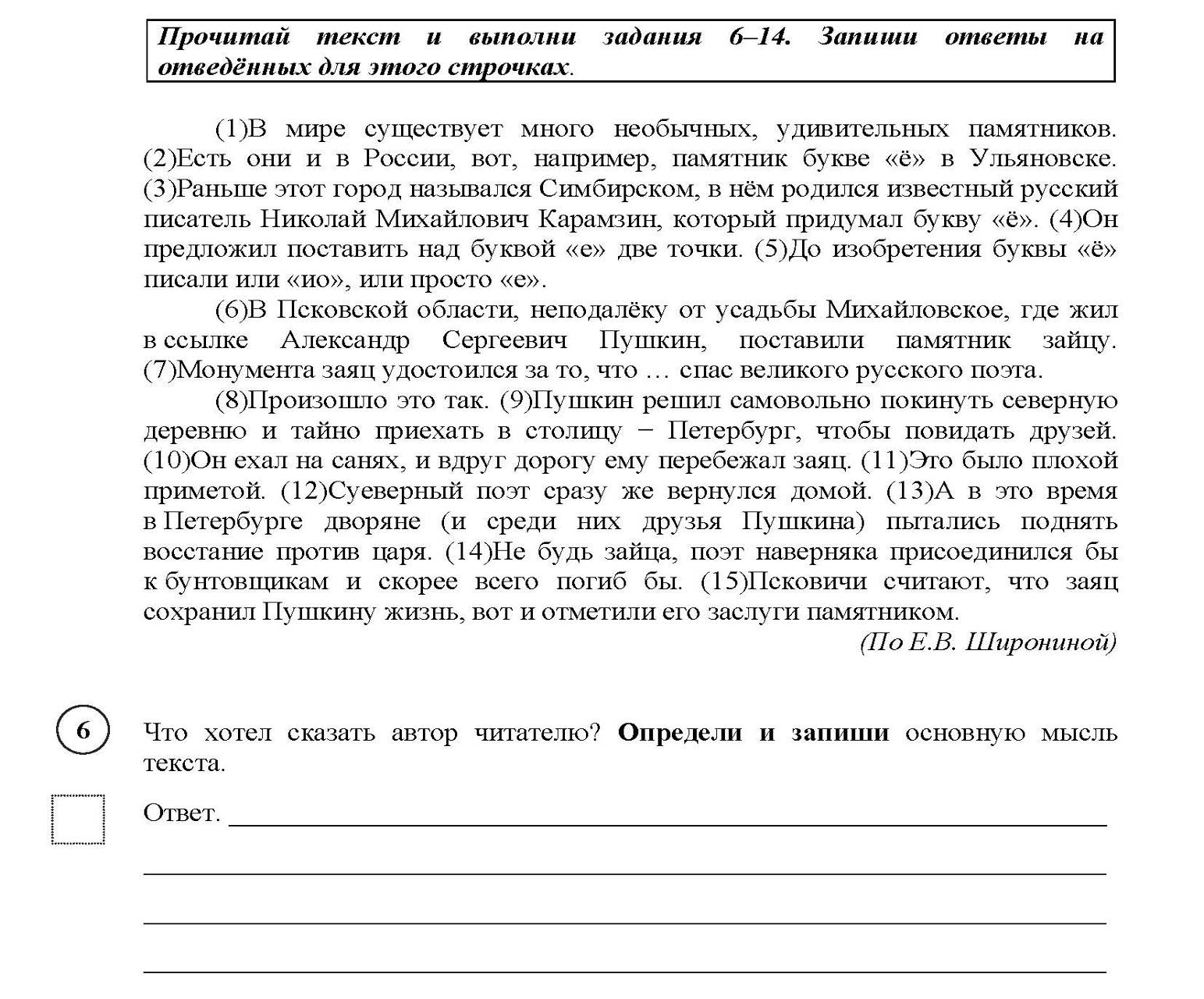 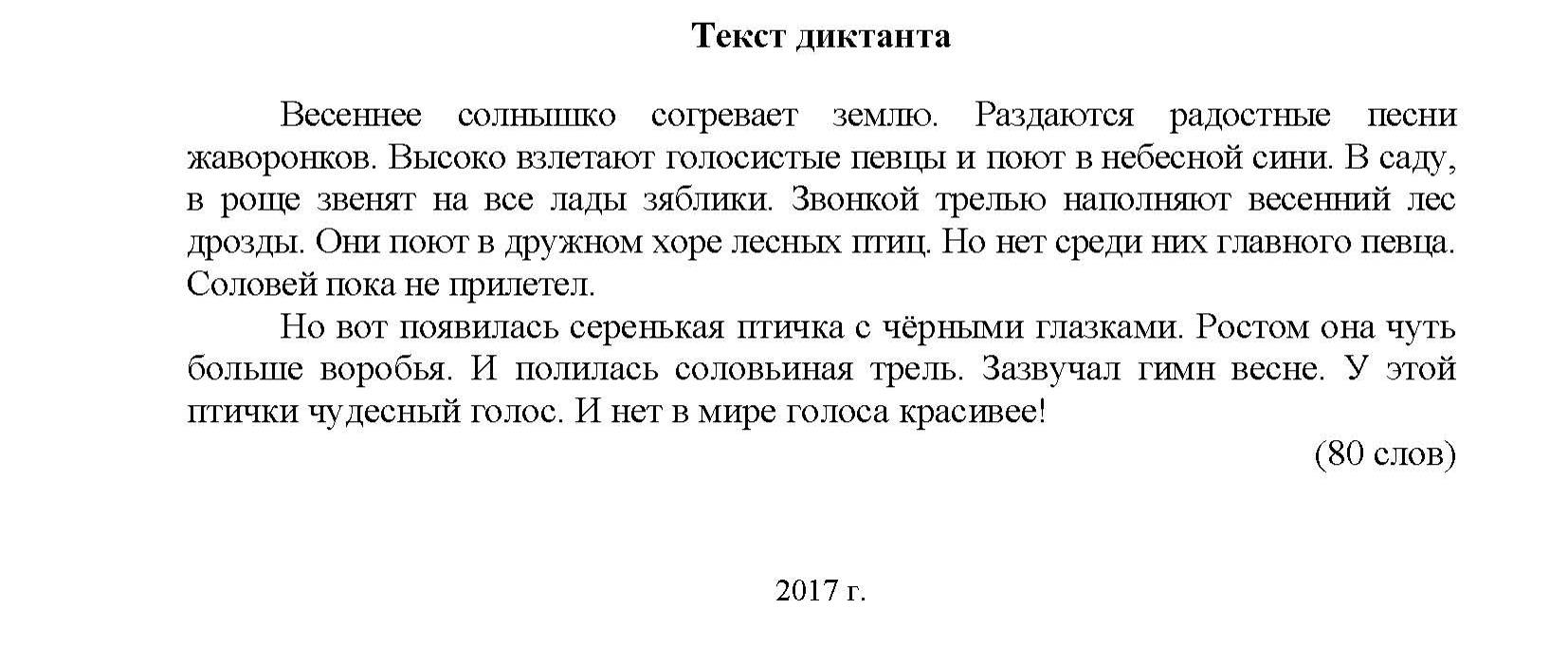 Смысловое чтение
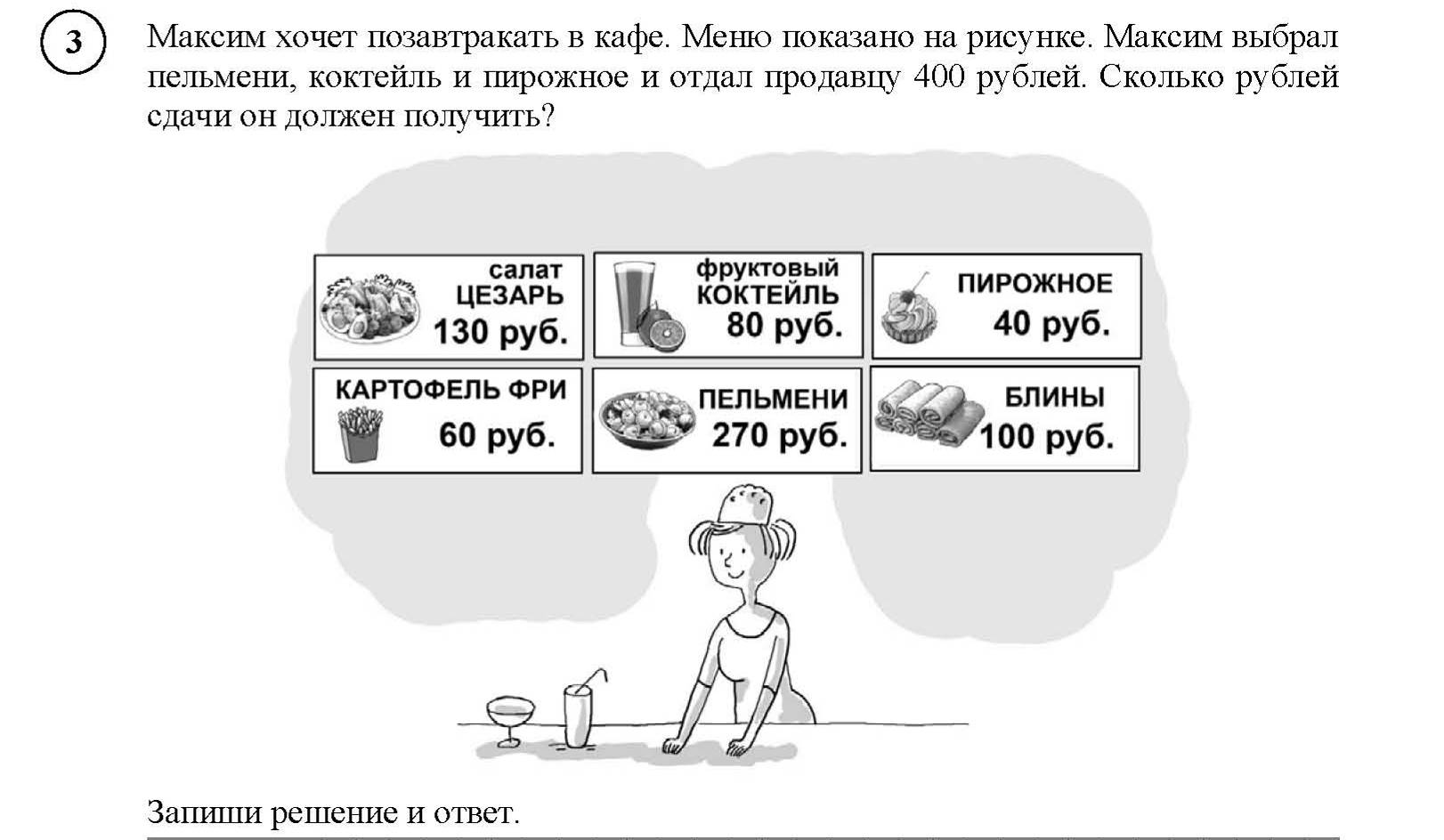 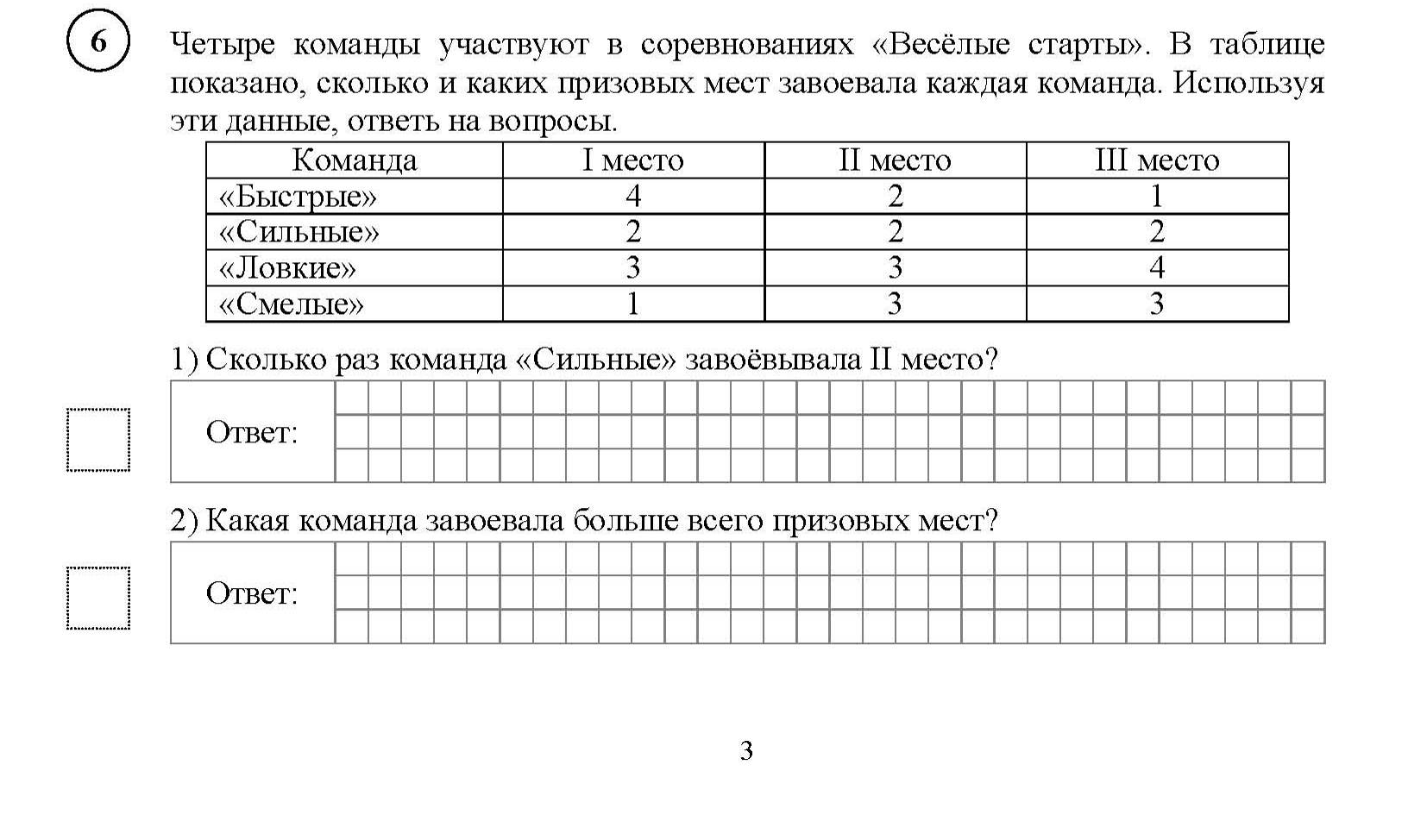 Смысловое чтение
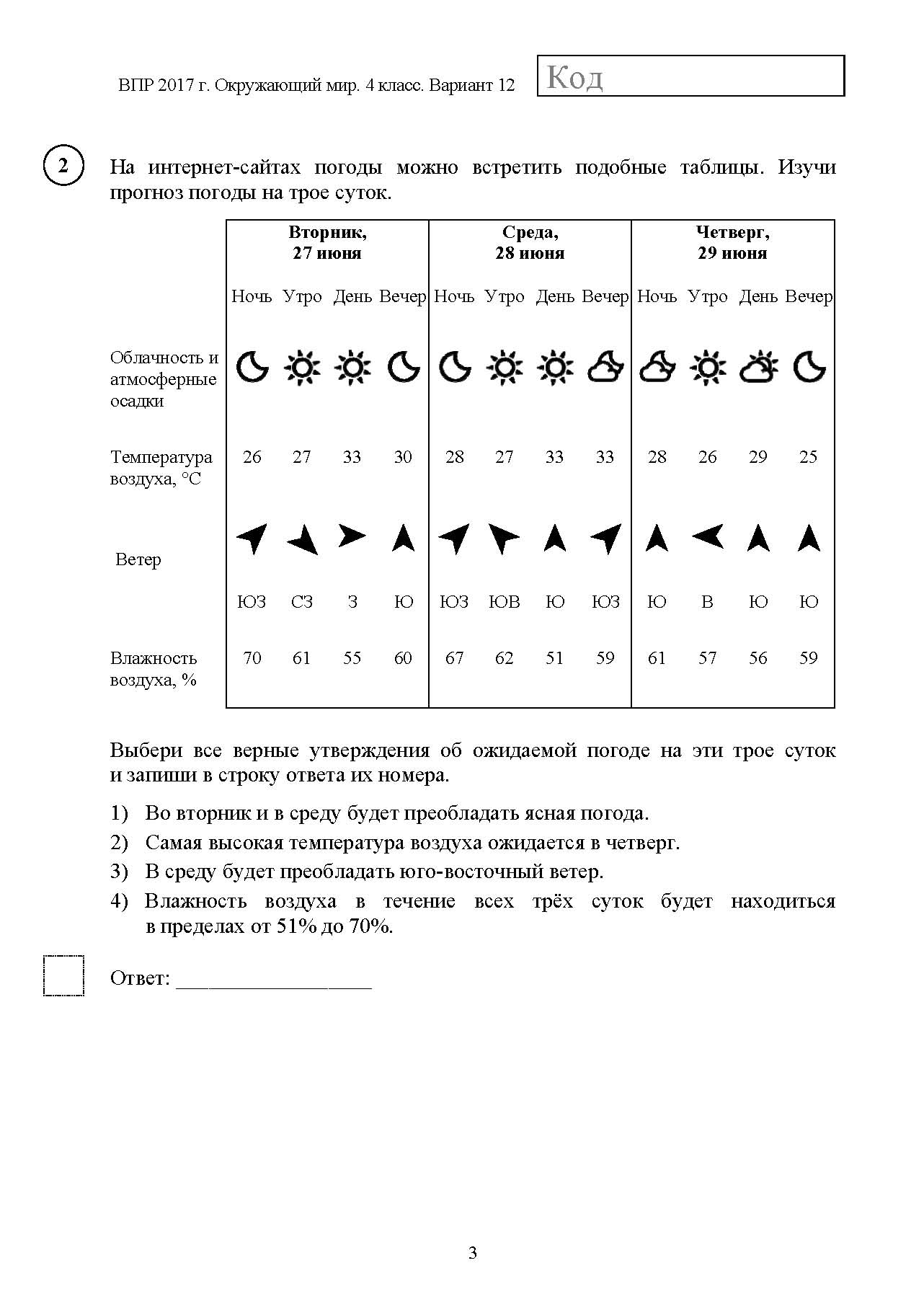 Спасибо за внимание!